МБДОУ «Детский сад «Седарчий»                   ст. Петропавловская Грозненского муниципального района»
Портфолио 
Воспитателя МБДОУ«Седарчий» ст. Петропавловской Грозненского муниципального района
                     Манжиевой Яхи Хадиевны
Манжиева Яха Хадиевна
Моя мечта сбылась, ее мне подарил создатель.
Так счастлива:
Я - воспитатель!
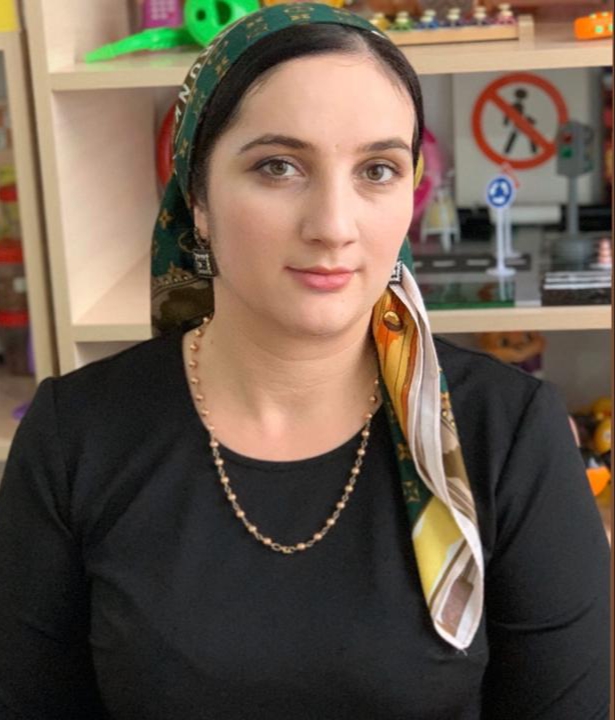 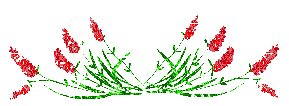 СОДЕРЖАНИЕ
Раздел 1. ЭССЕ
Раздел 2. Мое педагогическое кредо  
Раздел 3. Официальные документы
Раздел 4. Результаты педагогической деятельности
Раздел 5. Данные о повышении квалификации
Раздел 6. Взаимодействие с педагогами
Раздел 7. Взаимодействие с родителями
Раздел 8. Организационно-образовательная деятельность с детьми
Раздел 9. Подвижные  игры 
Раздел 10. Сохранение и укрепление здоровья детей
Раздел 11. Сюжетно-ролевые игры
Раздел 12. Художественно-творческое развитие детей
Раздел 13. Трудовое воспитание
Раздел 14.  Участие в мероприятиях
Раздел 15. Достижения воспитанников
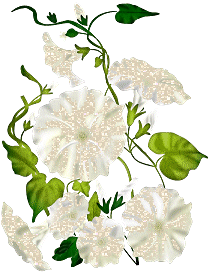 Раздел 1
ЭССЕ
Эссе
Кто в детстве не получит воспитанье, 
Не будет счастья в жизни знать потом,
Сгибай сырую палочку как хочешь
Сухую выпрямишь одним огнем.
Сколько времени прошло, а мудрость остается мудростью. Пожалуй, у каждого народа можно найти эту же мысль, высказанную не своем родном языке.
Пускай, оформленную иначе, но всё равно ту же. У Чеченцев говорят, что нужно ребенка воспитывать еще тогда, когда его можно положить поперёк кровати, т.ес рожденья. И с этим никто не спорит.
Но что значит воспитывать?
И воспитывать правильно.
Еще И. Кант утверждал, что «два человеческих изобретения можно считать самыми трудными: искусство управлять и искусство воспитывать»
	Конечно, можно перечитать массу различной информации, цитировать великих педагогов и философов, но ничего не поможет, если нет любви к своим воспитанникам. Вспомнились слова Н. Рубцова «Живой душе пускай рассудок служит. Всё начинается с любви»
Удивительное чувство- любовь!
Наверное, это то самое святое самое доброе, что есть в человеке…
	На любви держится мир, благодаря ему не угасает род человеческий. Мне повезло, с раннего детства я купалась в любви, которую дарили мне мои близкие. Я росла обогреваемая любовью родителей, родных, учителей. И ответная любовь не могла не созреть во мне, не наполнить мою душу. Это любовь к жизни, к природе, к людям, ко всему, что окружает меня.
	А любви нужен выход, её следует передавать, дарить другим, иначе она потеряет своё назначение. Пусть не всегда её легко отдавать, но она востребована всегда.
	Я отдаю своим маленьким воспитанникам свои знания, свой, пусть еще небольшой, опыт, тепло своего сердца и хочу верить, что я могу быть полезной для них, а в конечном итоге и для общества, и для государства в целом. Может быть, именно в этом и есть мое предназначение как человека, как гражданина, как воспитателя.
	Я люблю своих воспитанников, а значит, имею право учить их, воспитывать, формировать в них задатки будущей личности.
	Я с детства мечтала стать воспитателем. Моя мечта осуществилась. Хотя не так много времени отдано любимому делу, за это время я поняла, что нужны только душа и сердце! Рассудок тоже нужен, особенно в нашем быстро меняющимся мире.
	И все-таки! «Все начинается с любви!»
Нужно помнить об этом всегда, и тогда воспитание детских душ их сердец, открытых для любви и добра будет радостным, полным открытий и реально возможным!
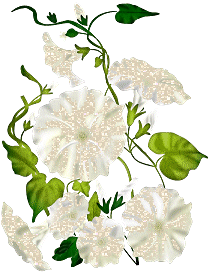 Раздел 2
Мое педагогическое кредо
Моё педагогическое кредо
«Лучший способ сделать детей хорошими –                     сделать их счастливыми» 
Оскар Уальд
Воспитатель возлагает на себя огромную ответственность за развитие и воспитание ребенка, потому что в первые годы жизни закладываются основы формирования личности.
Мудрость педагога заключается в том, чтобы полюбить ребенка таким, каков он есть, со всеми его достоинствами и недостатками.
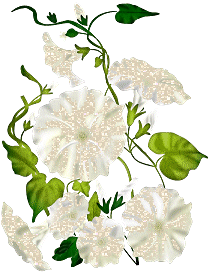 Раздел 3
Официальные документы
Информационная карта
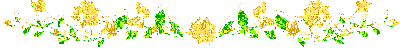 Образование:          высшее ЧГУ – исторический факультет 
Квалификация по диплому: Историк. Преподаватель истории по специальности «История».
Трудовой стаж:    4,6 л.
Педагогический стаж:  4,6 л .
Стаж работы в МБДОУ Детский сад «Седарчий»: 3г.
Занимаемая должность: воспитатель
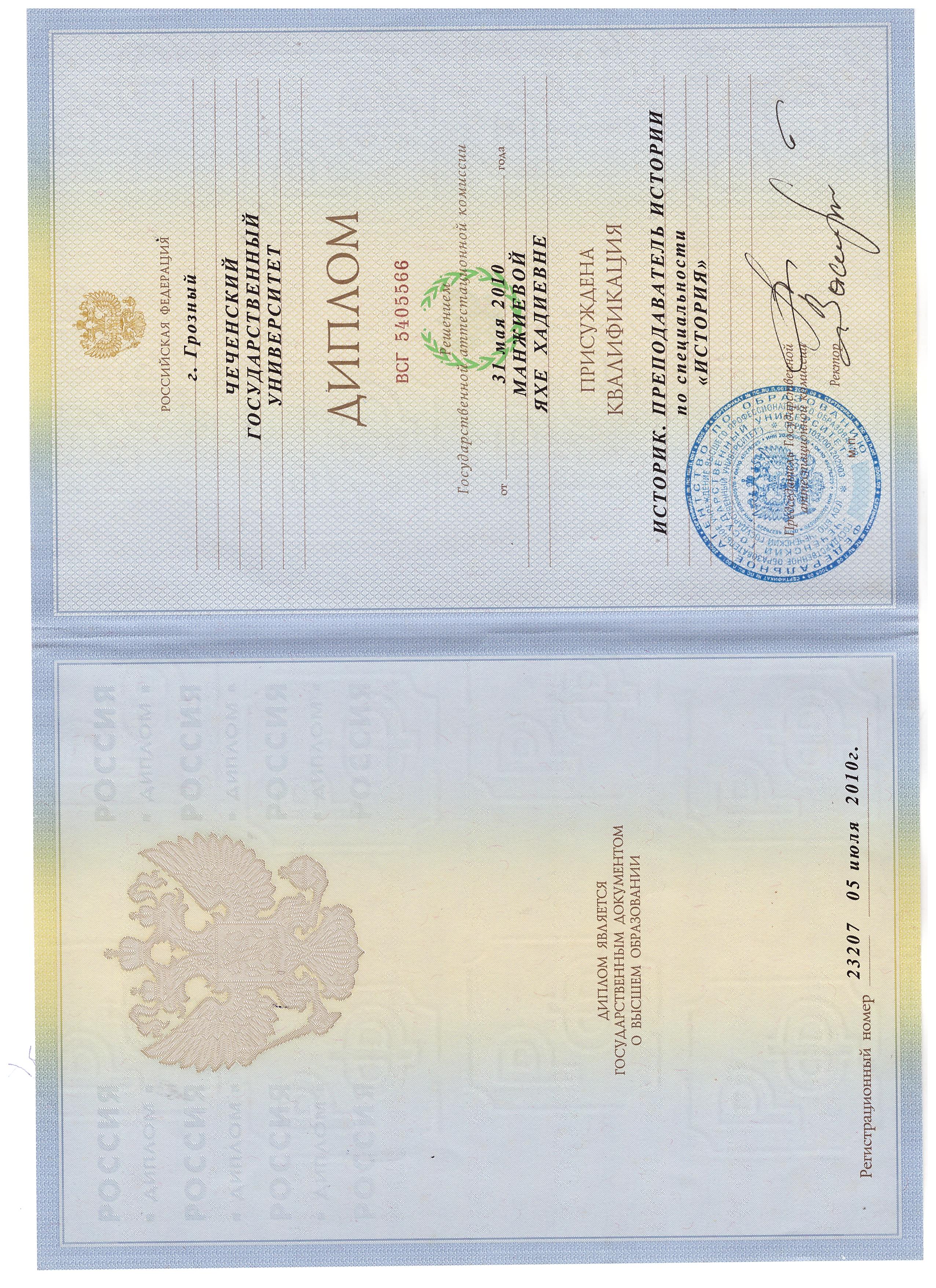 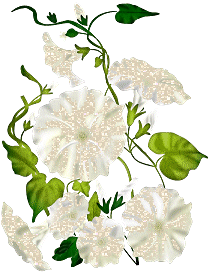 Раздел 4
Результаты педагогической деятельности
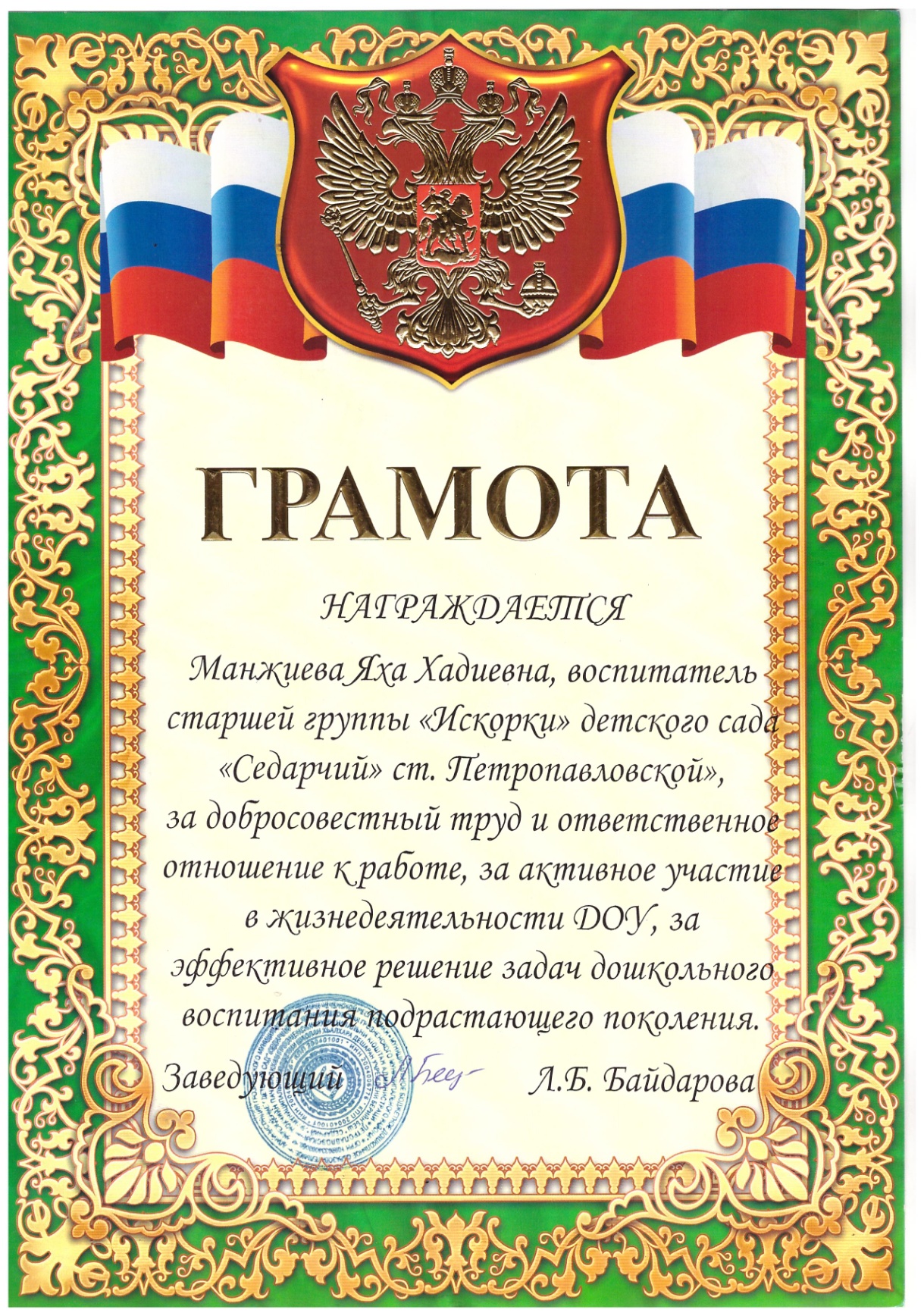 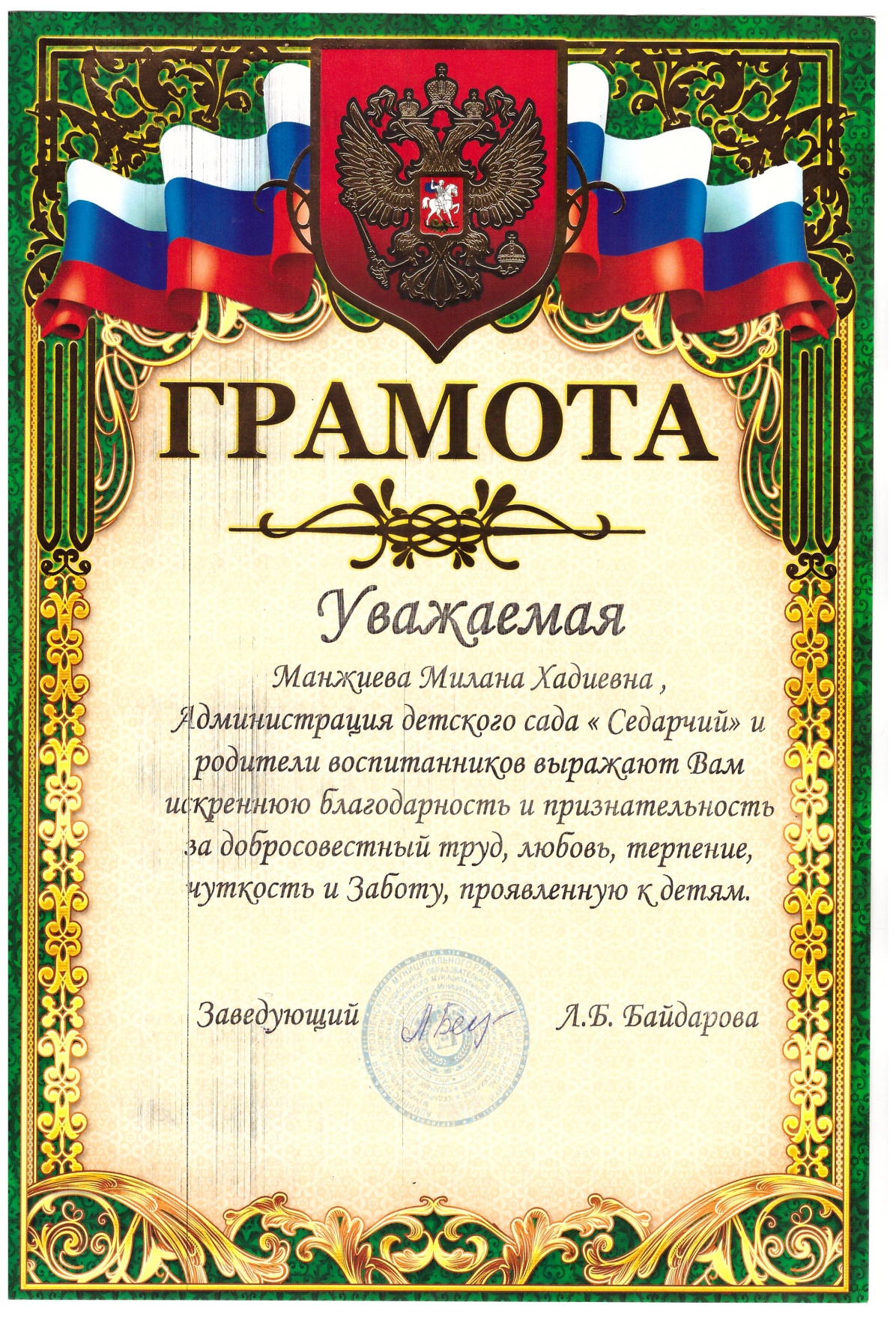 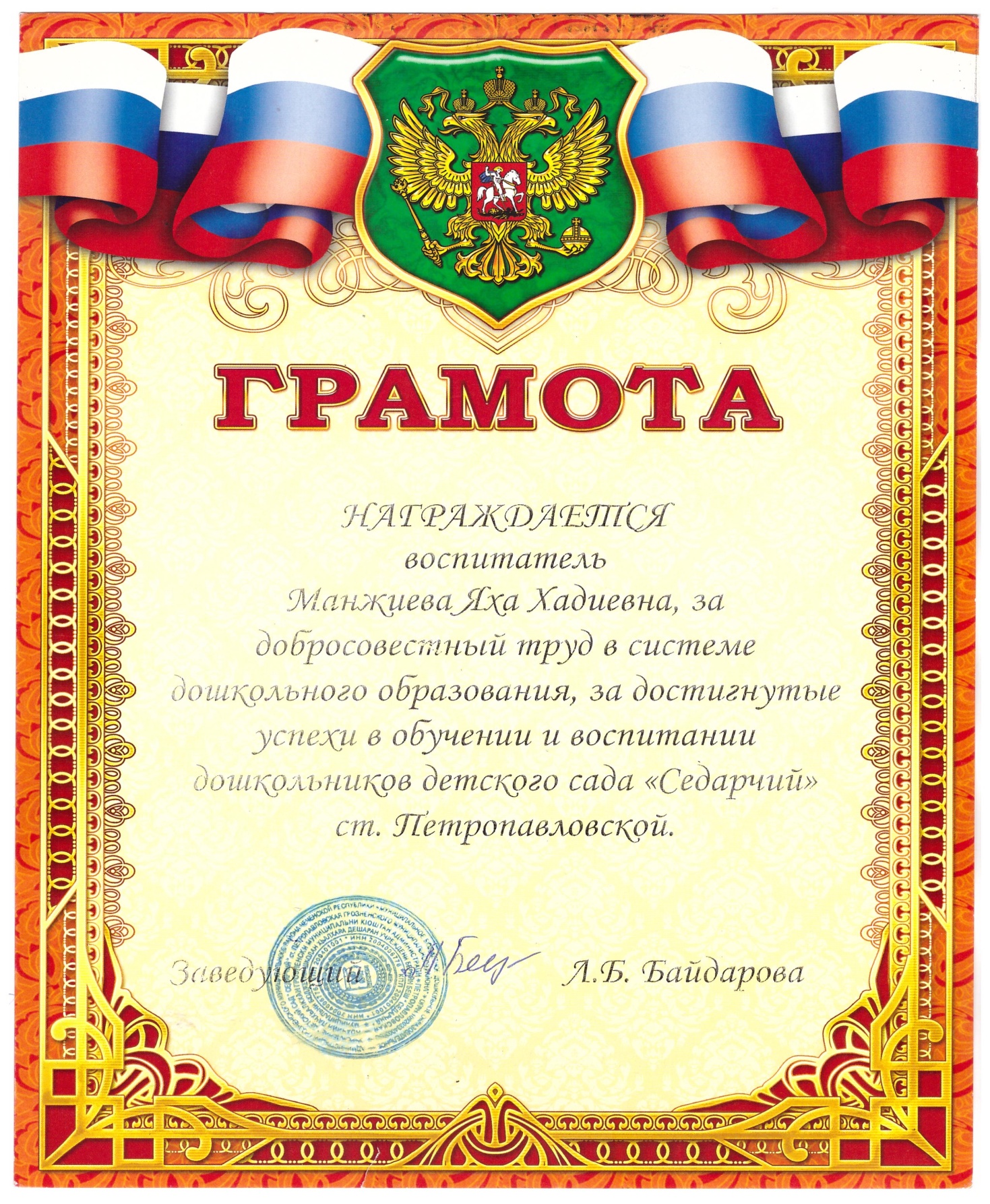 Раздел 5
                Данные о повышении     квалификации и
                 профессиональной                                  переподготовки
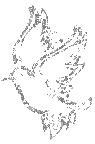 Повышение квалификации
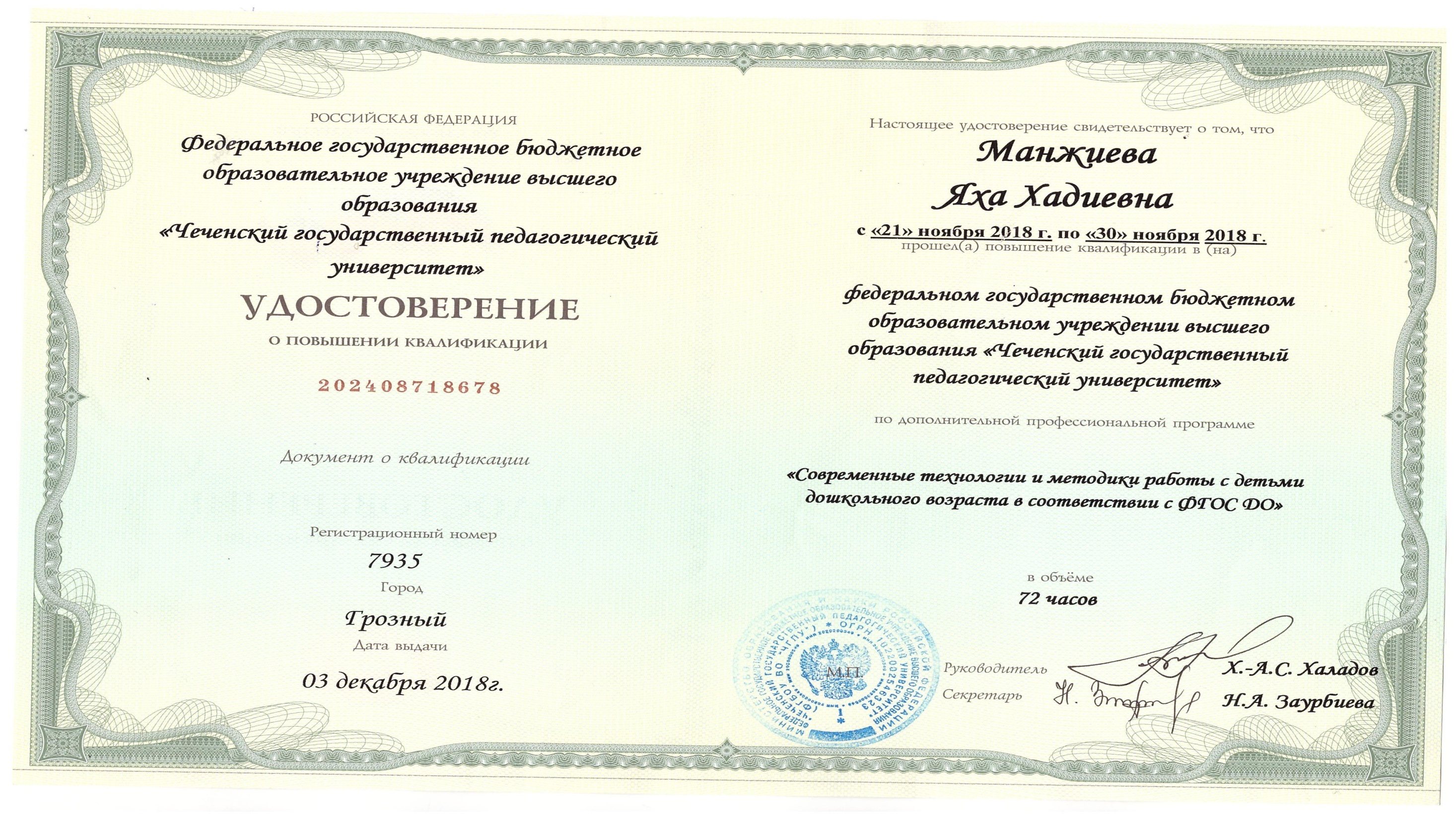 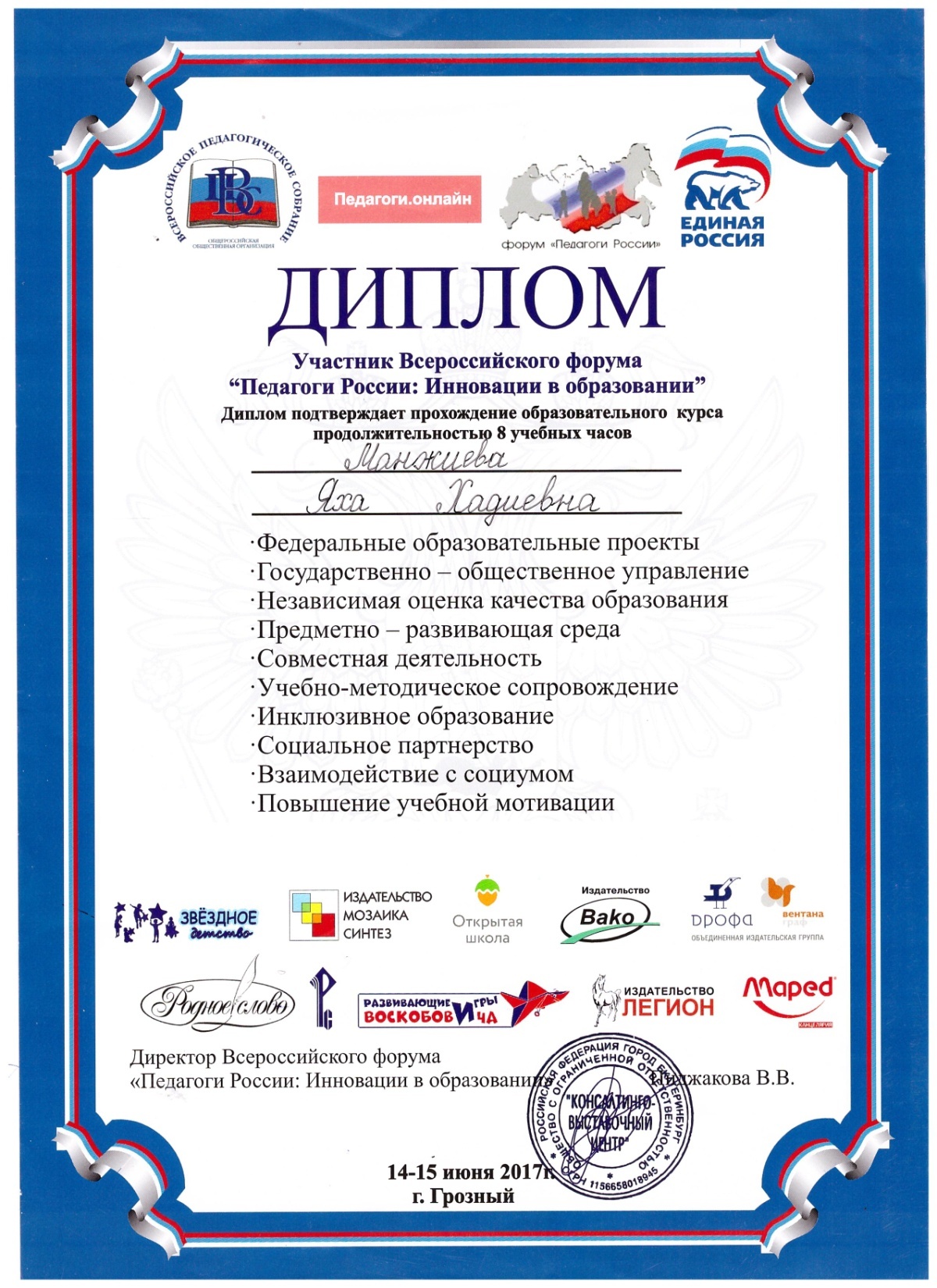 Раздел 6


Взаимодействие с педагогами                                             .
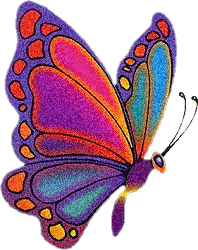 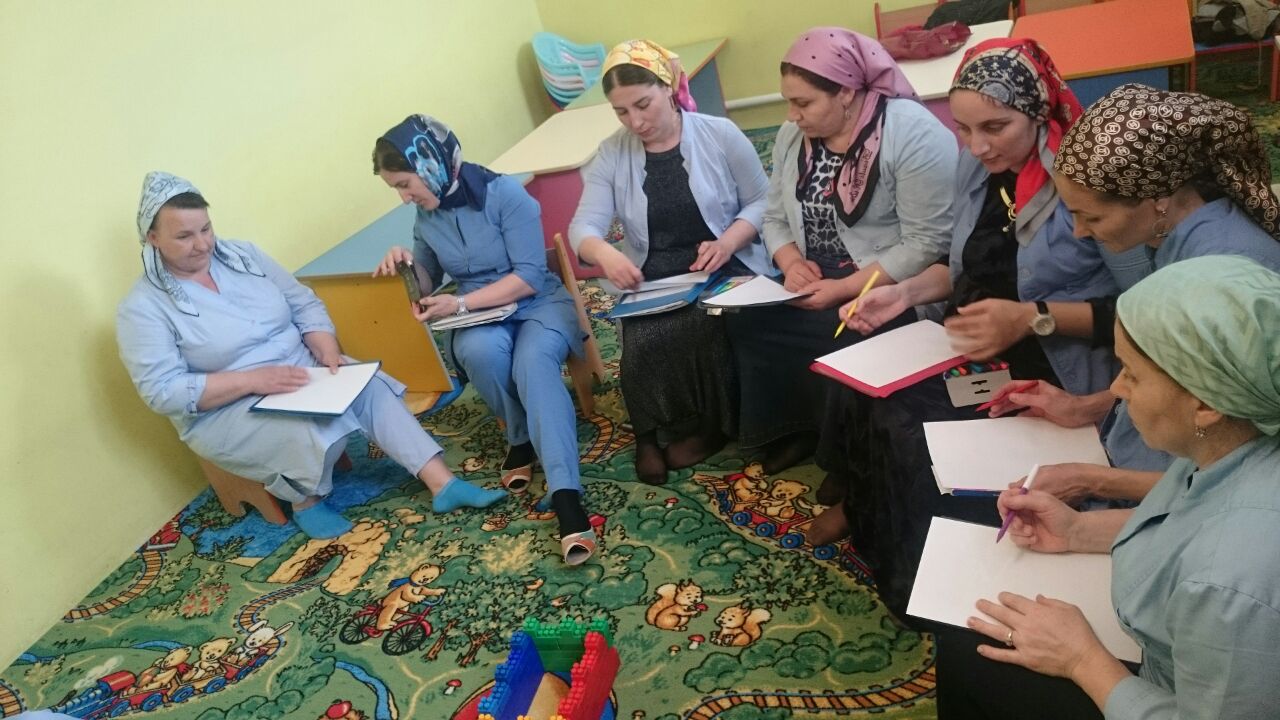 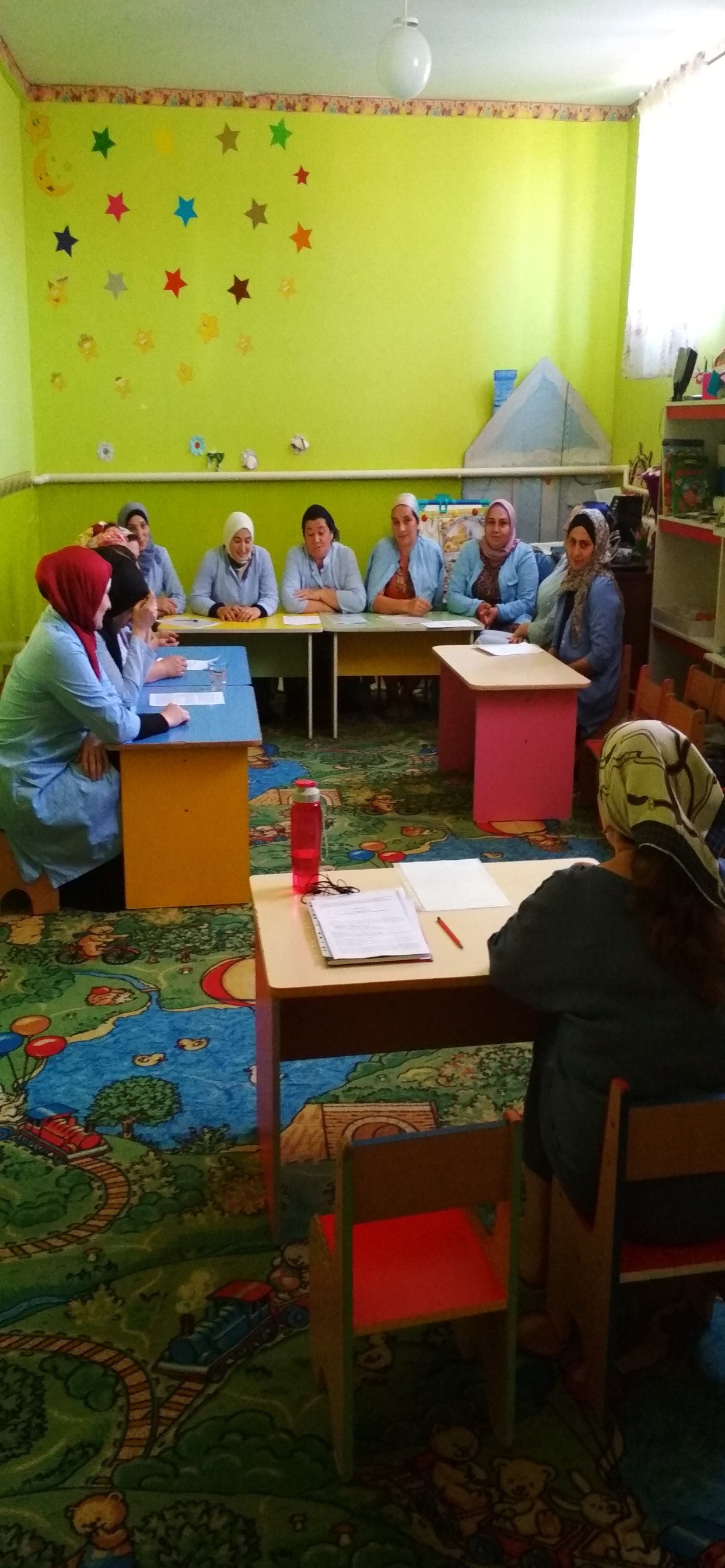 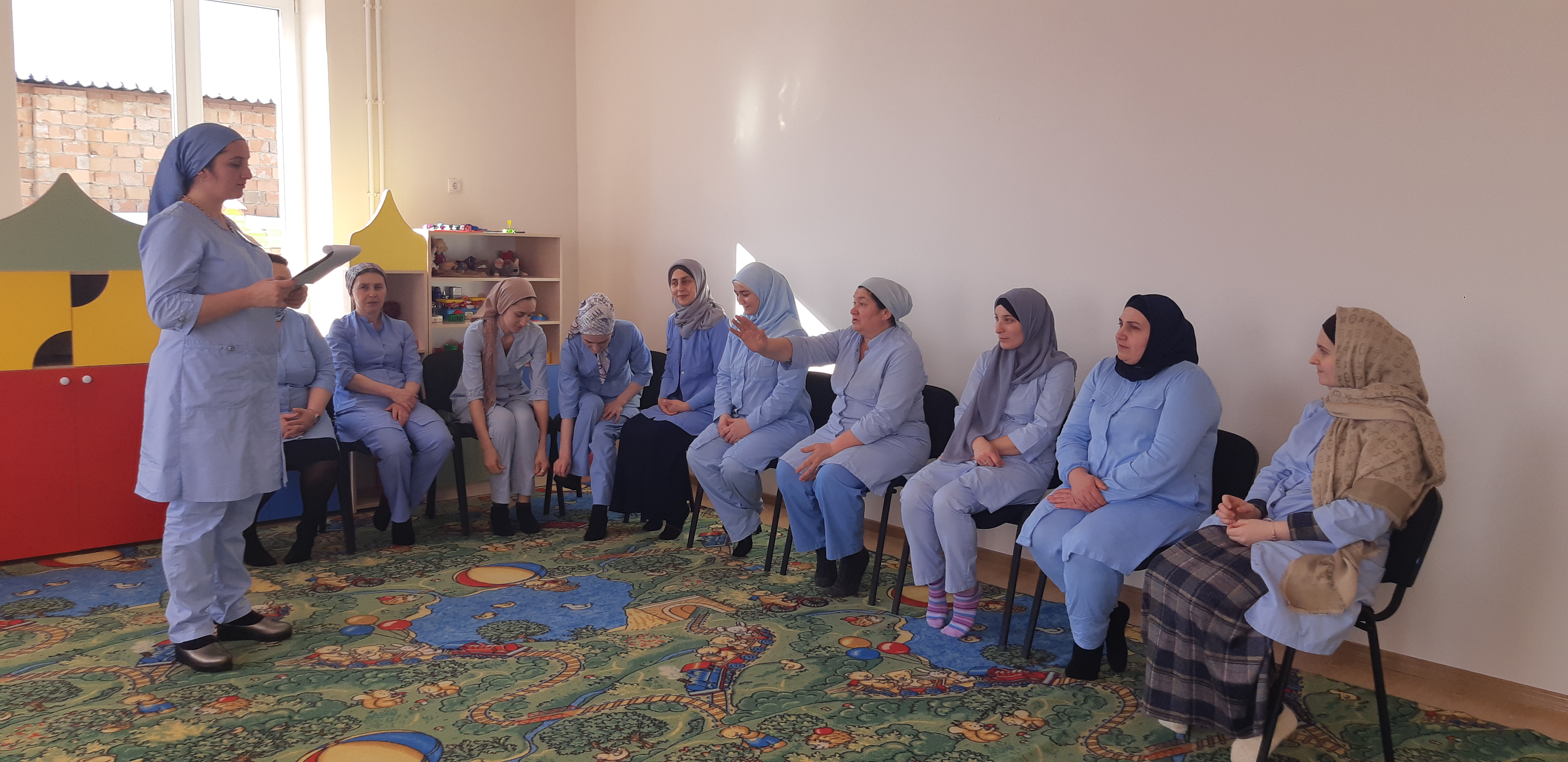 Раздел 7


Взаимодействие с родителями                                             .
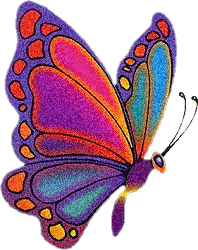 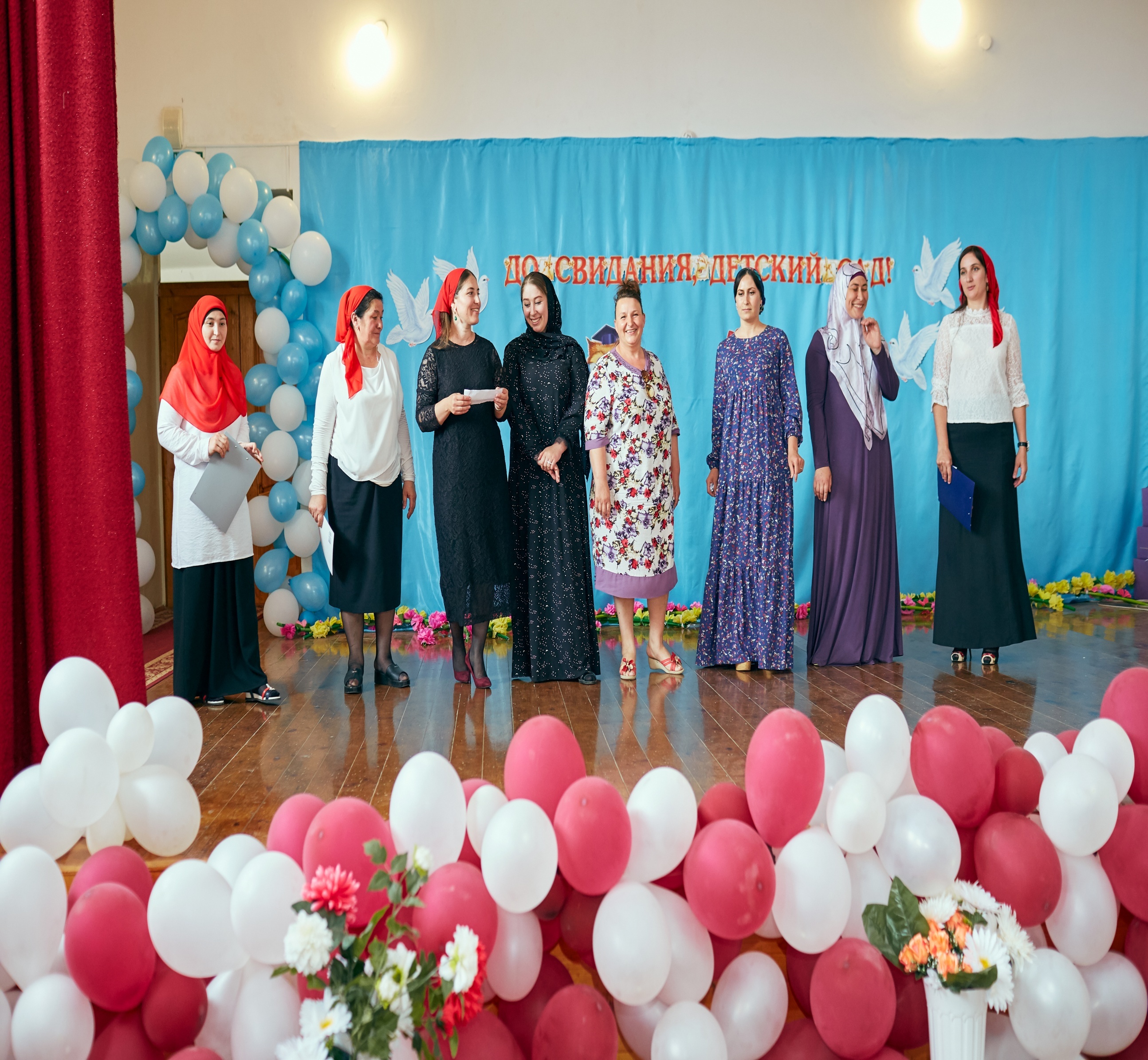 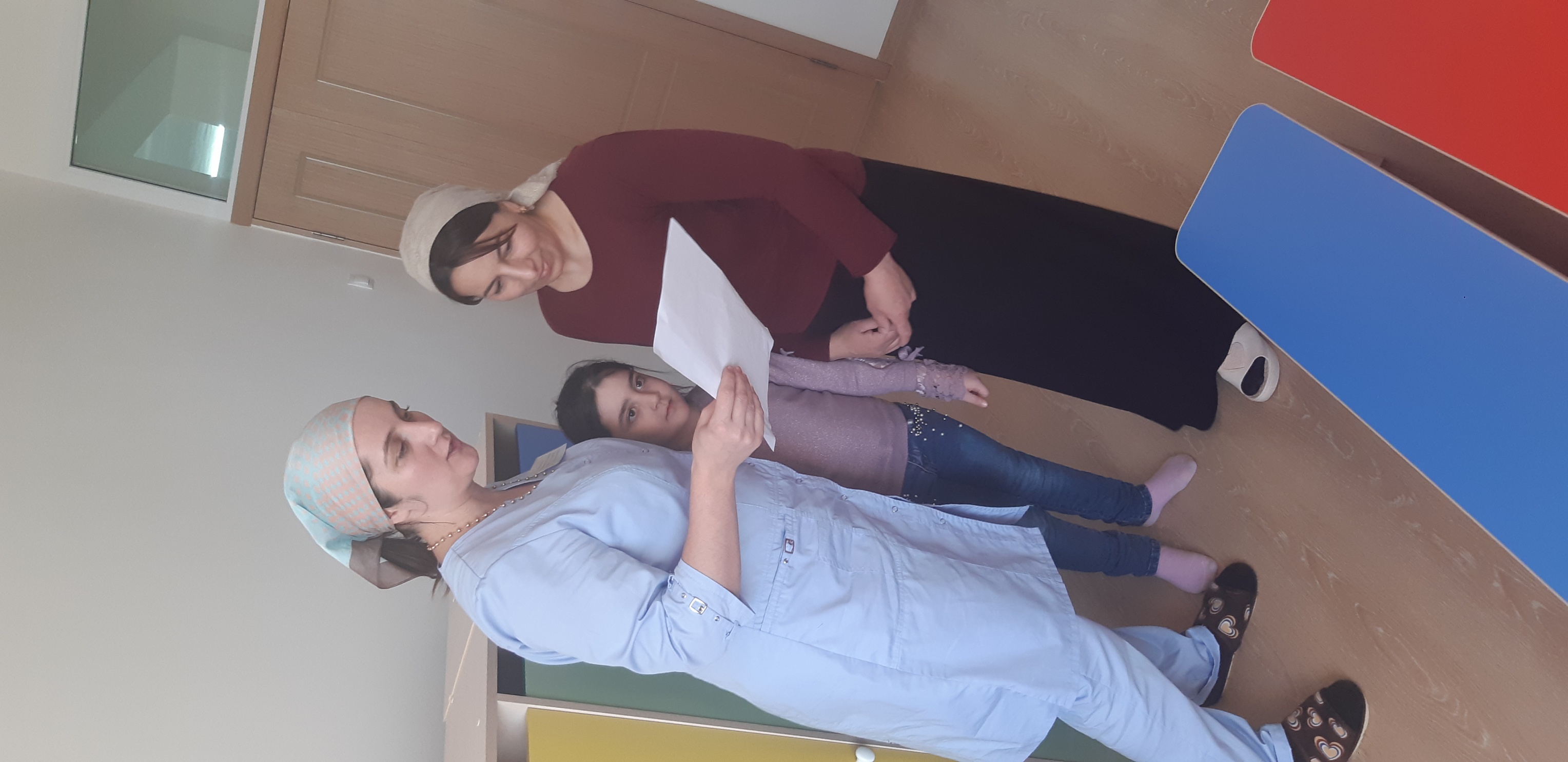 Раздел 8


Организационно-образовательная деятельность с детьми.                                             .
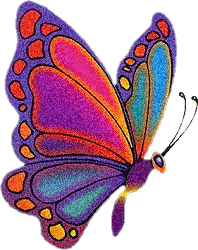 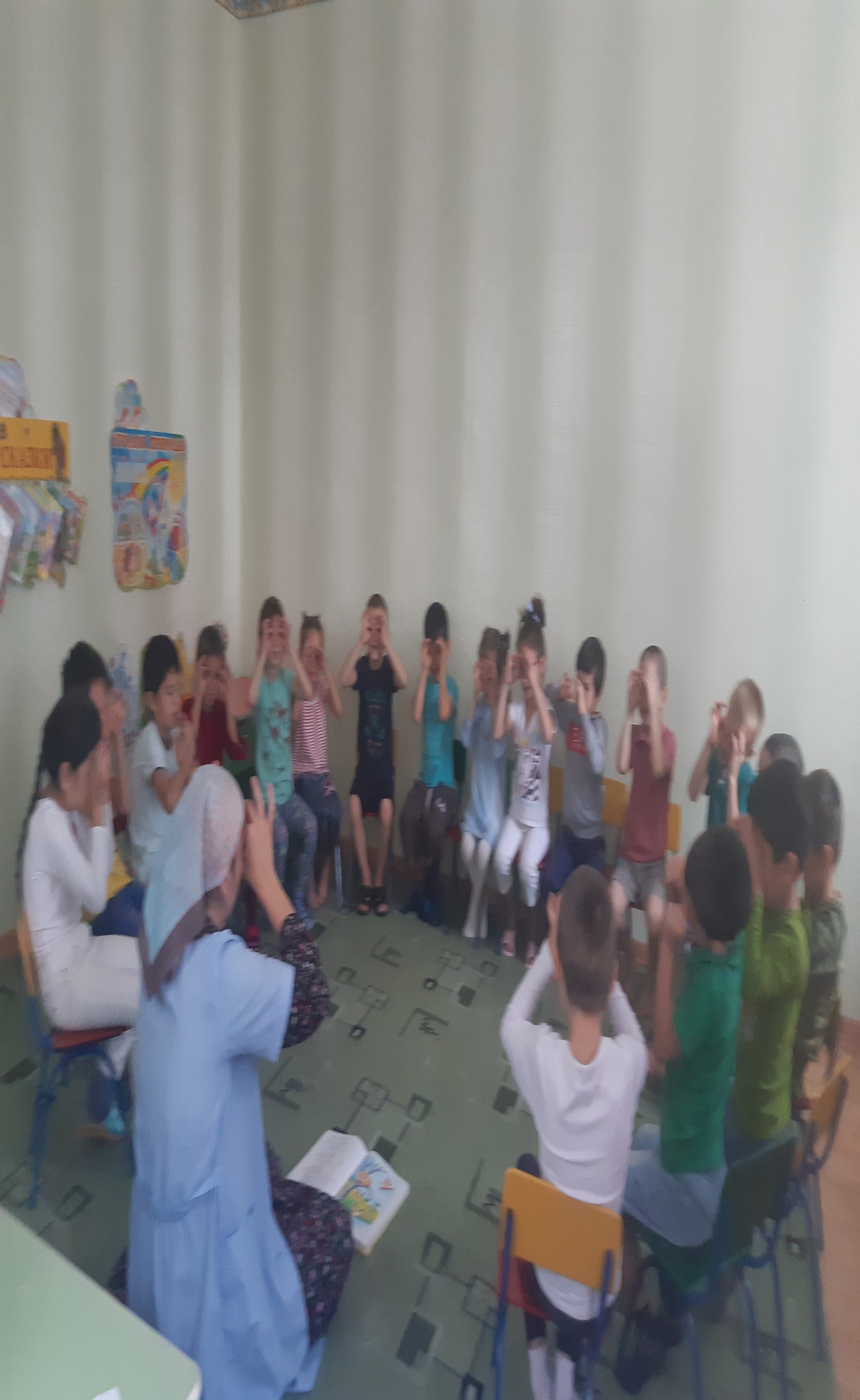 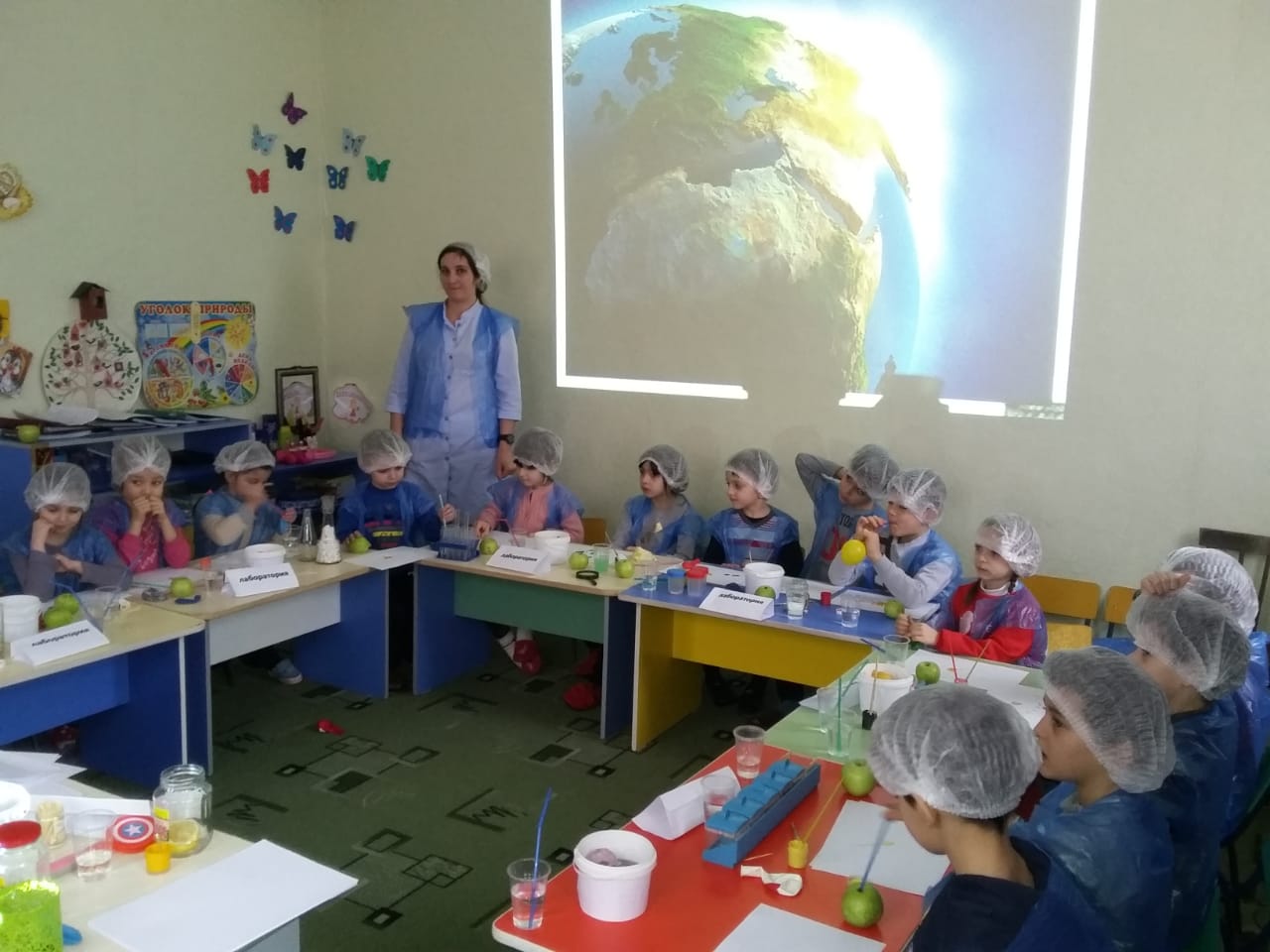 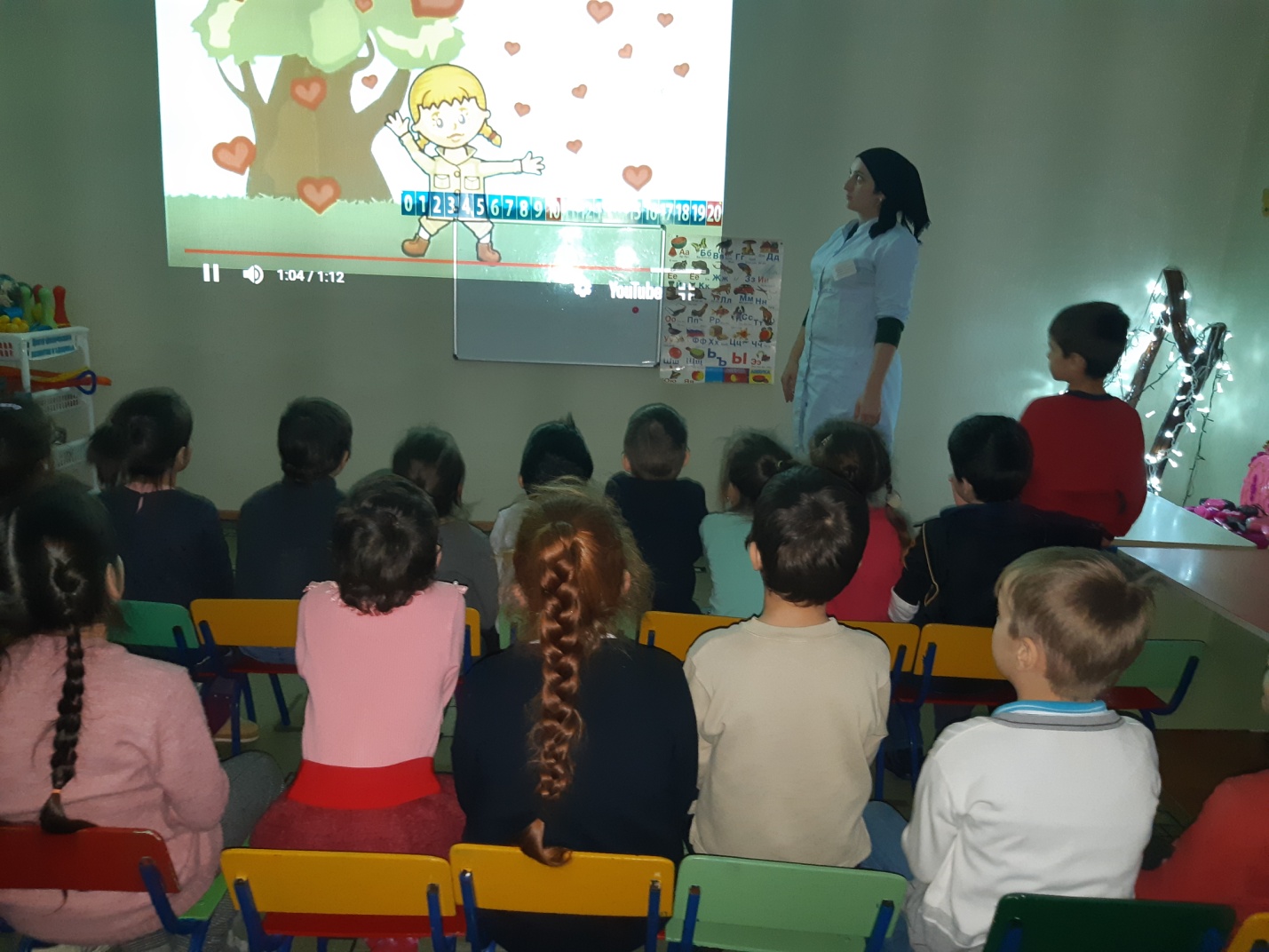 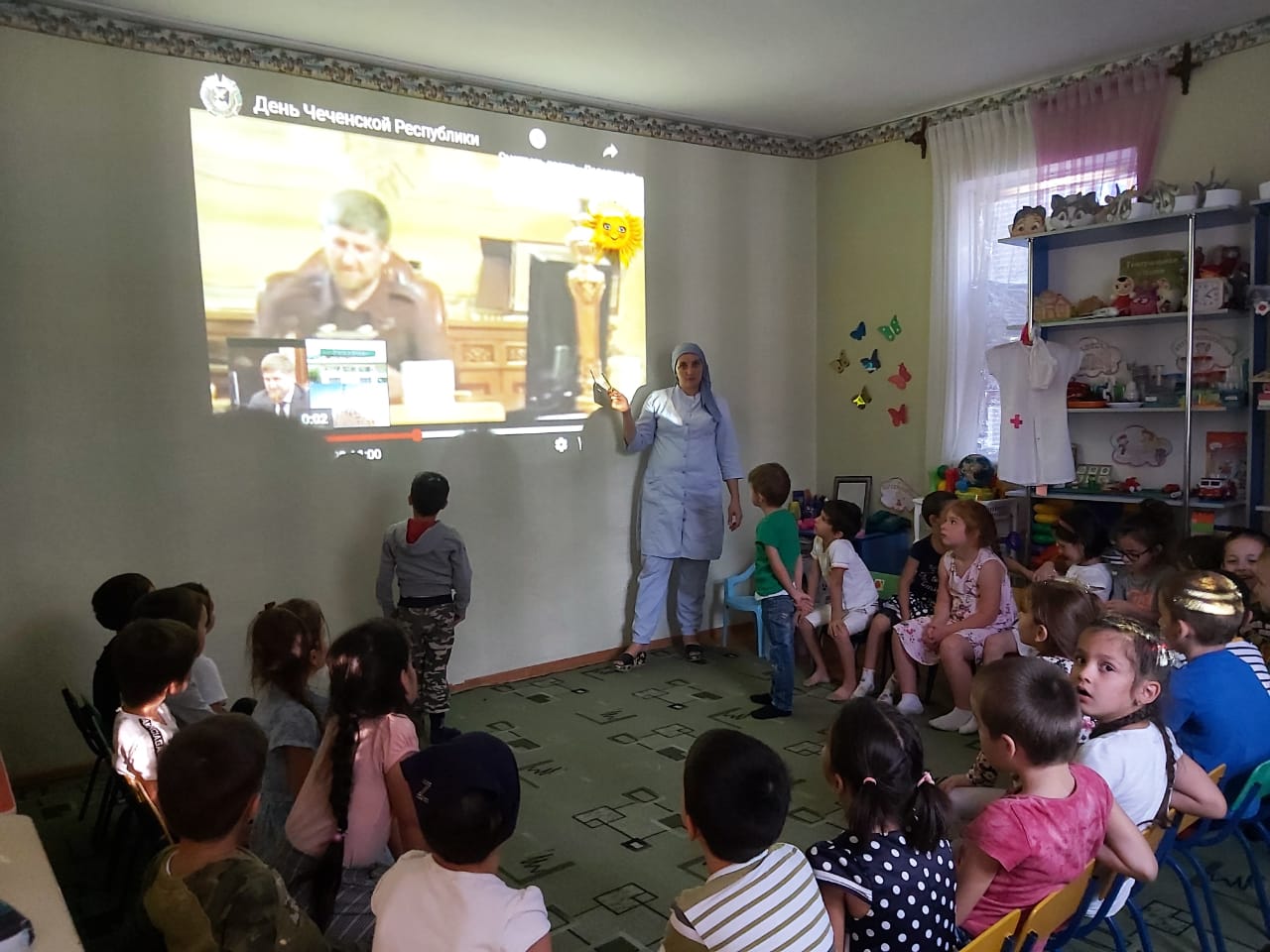 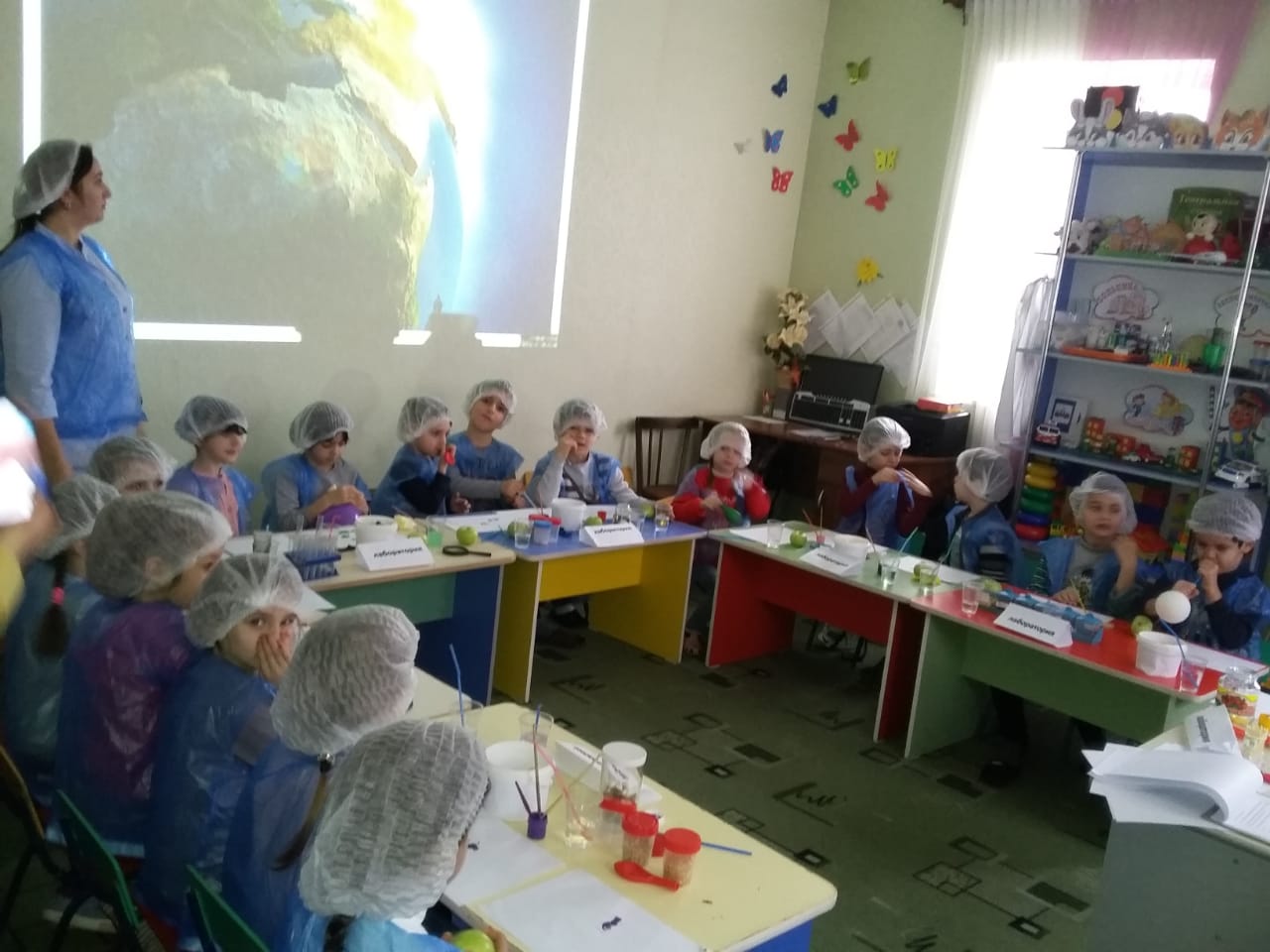 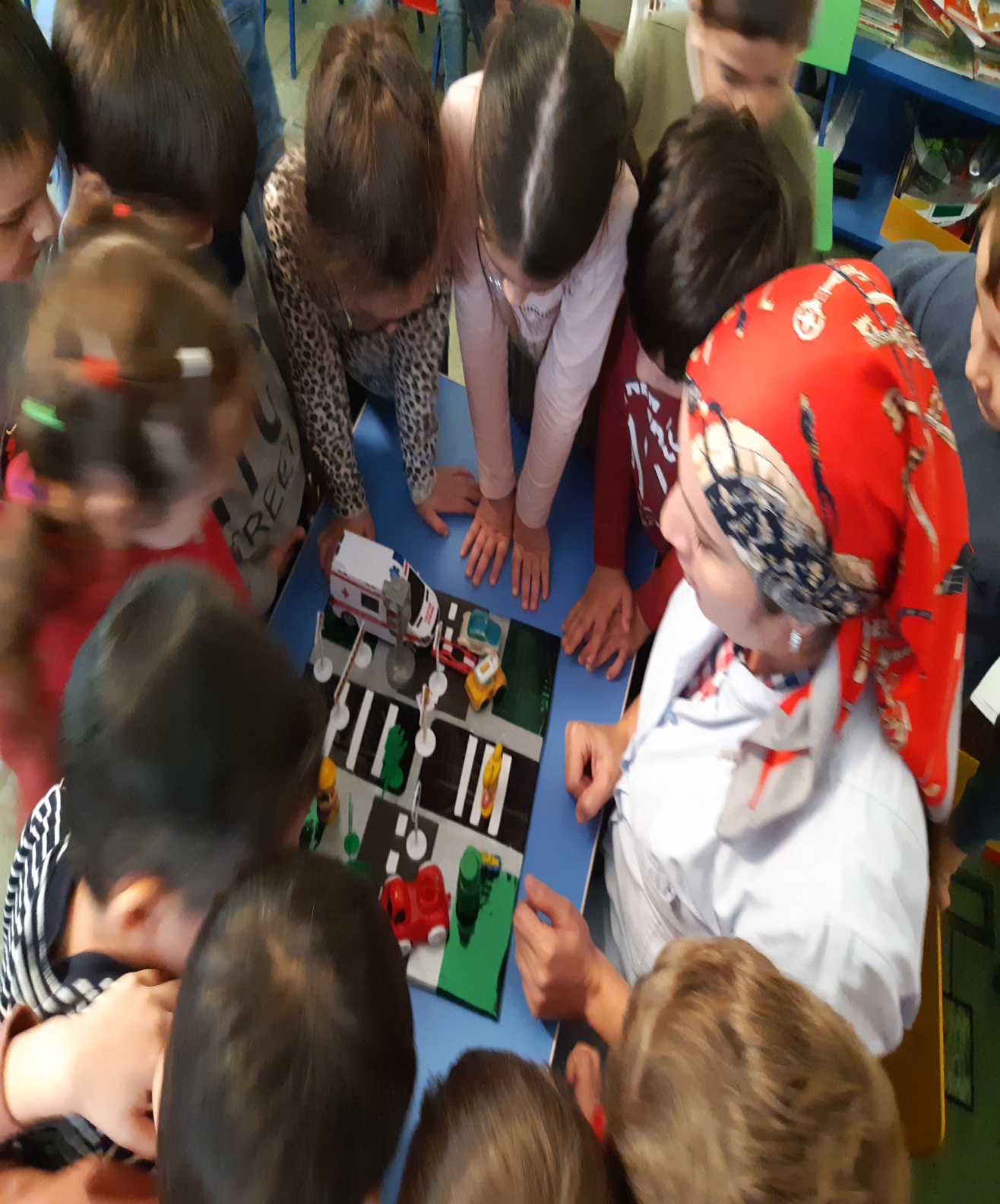 Раздел 9


Подвижные игры.                                             .
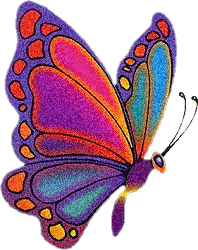 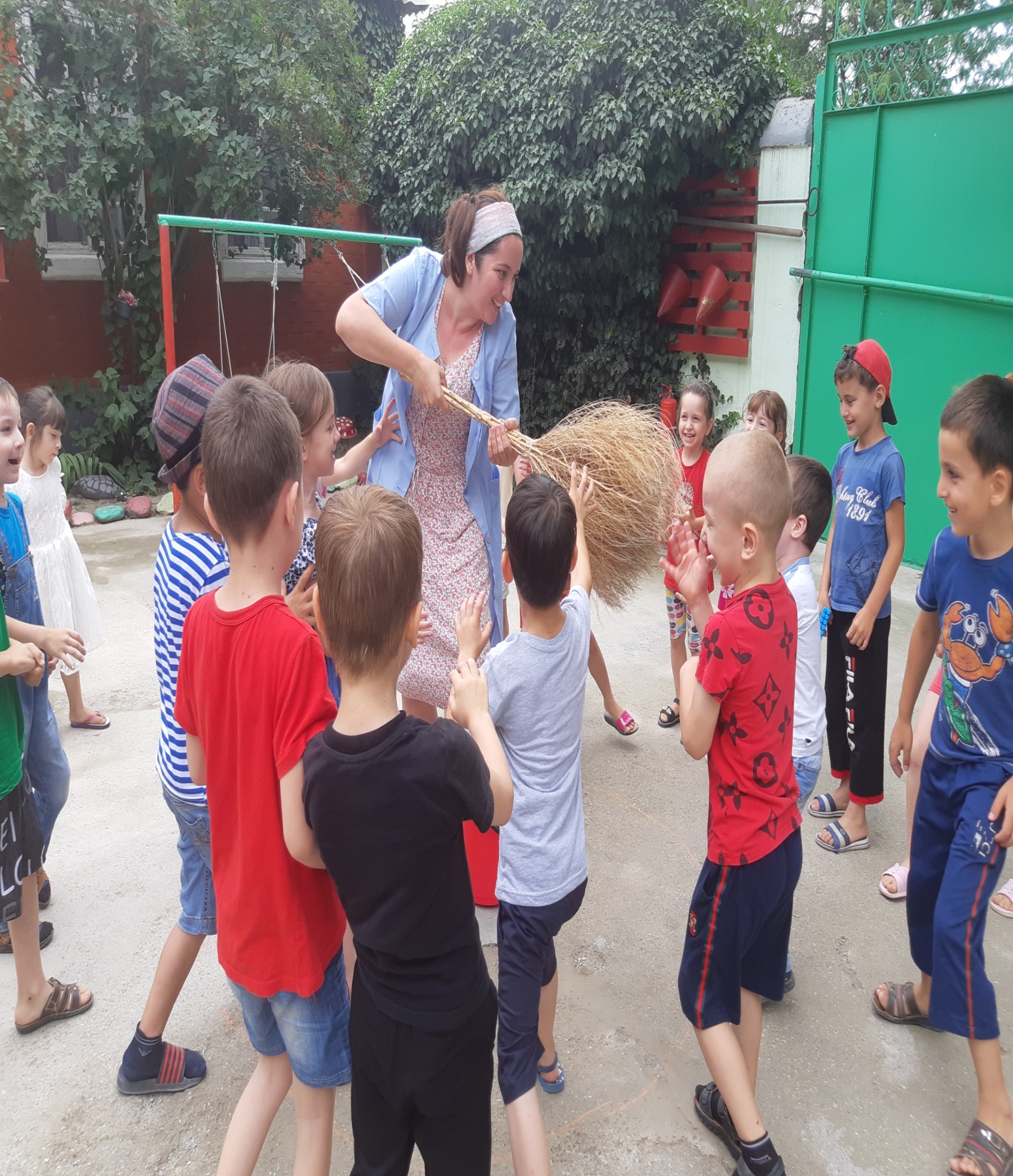 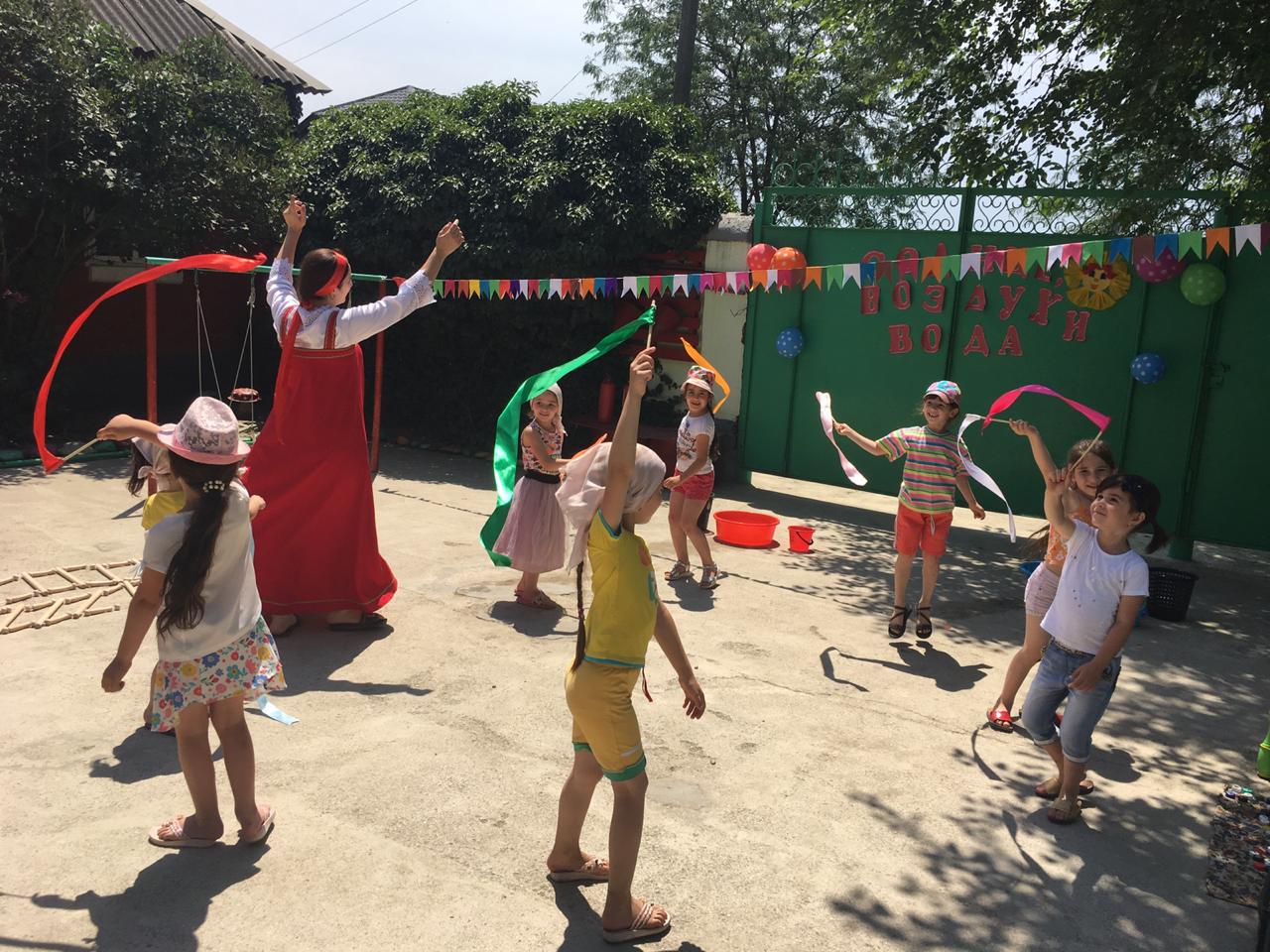 Раздел 10


      Сохранение и укрепление здоровья детей
                                             .
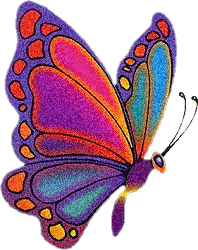 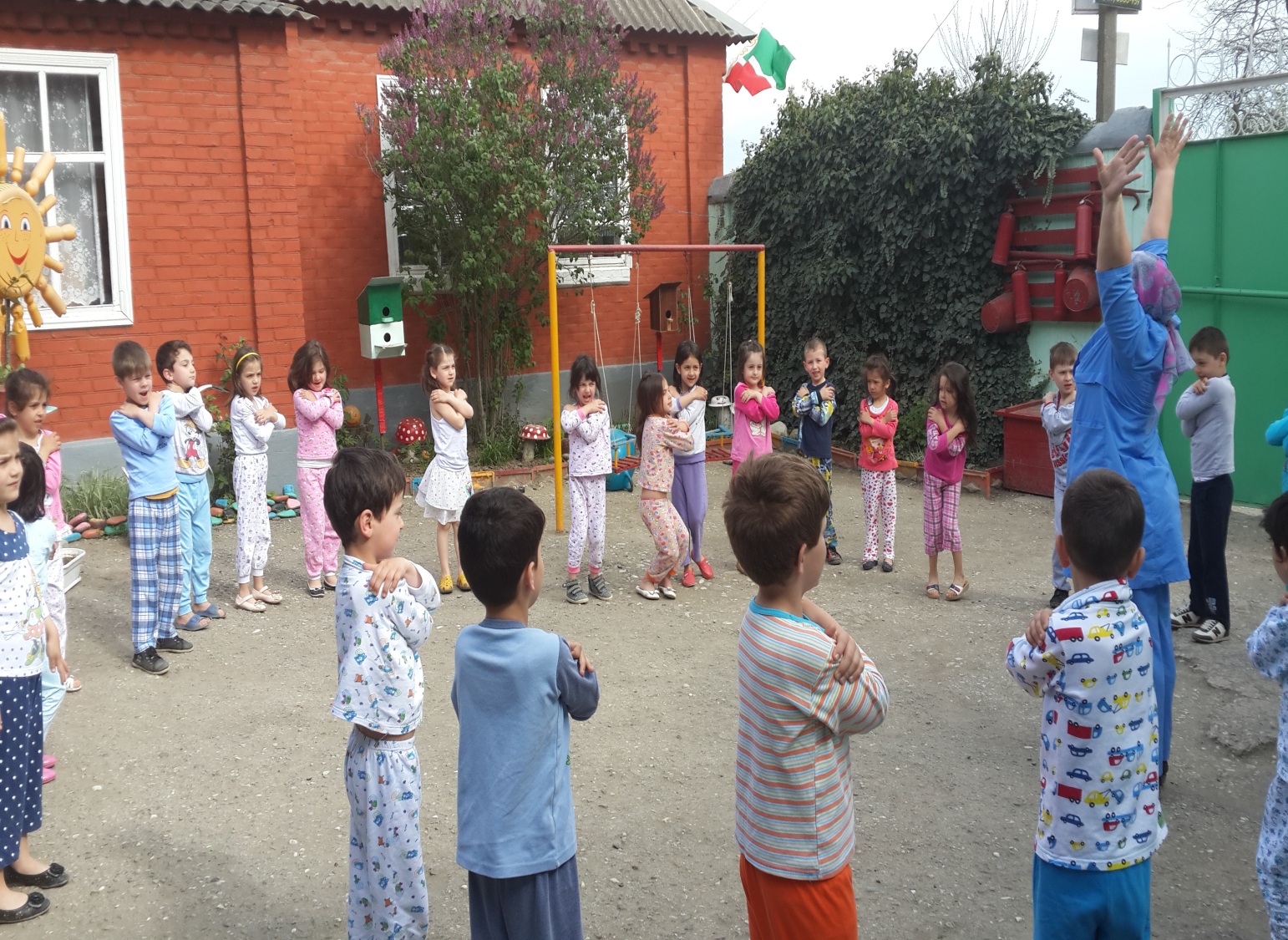 Раздел 11


      Сюжетно-ролевые игры
                                             .
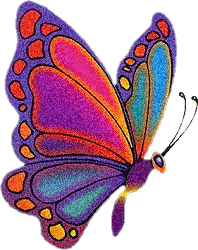 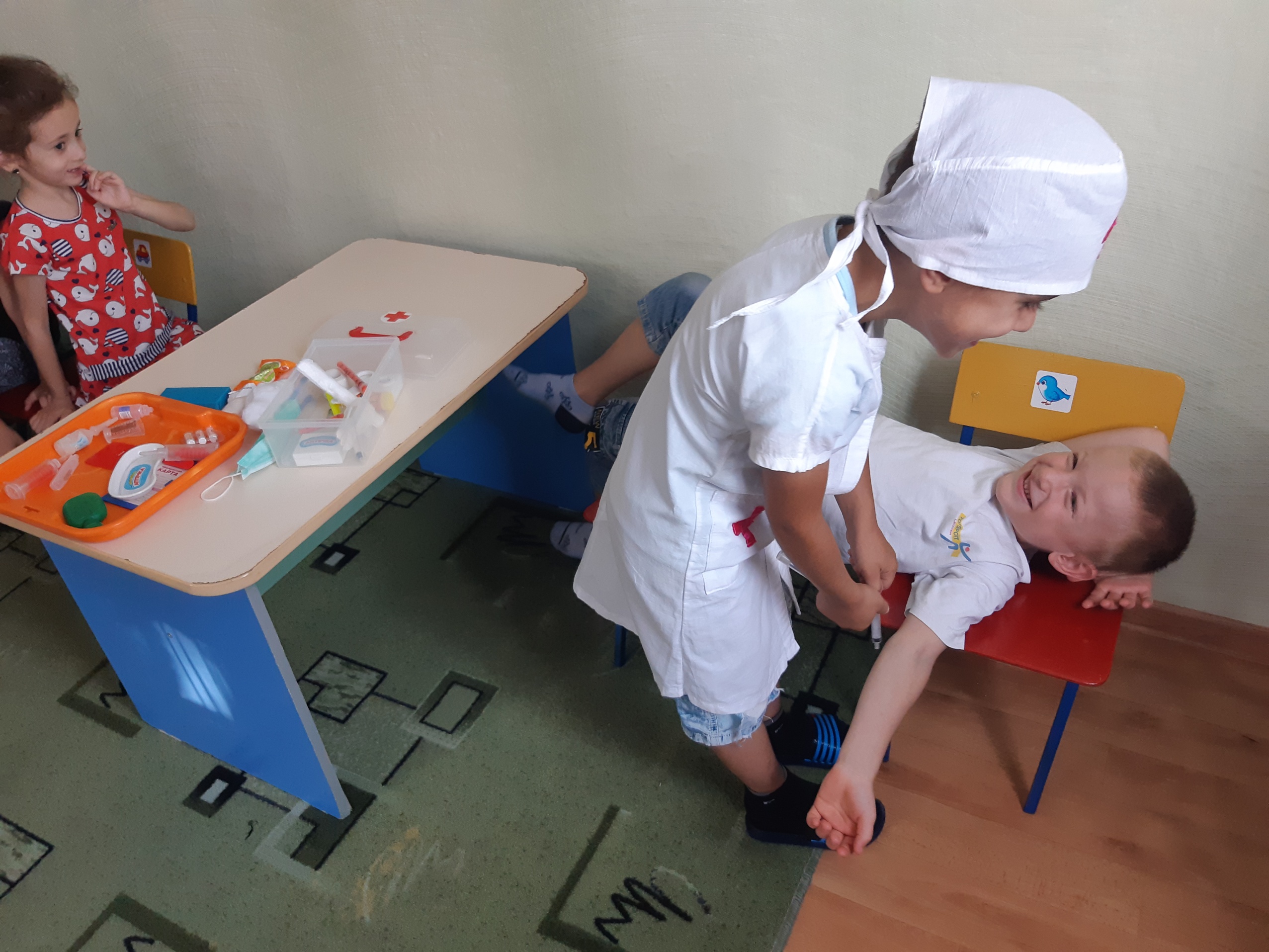 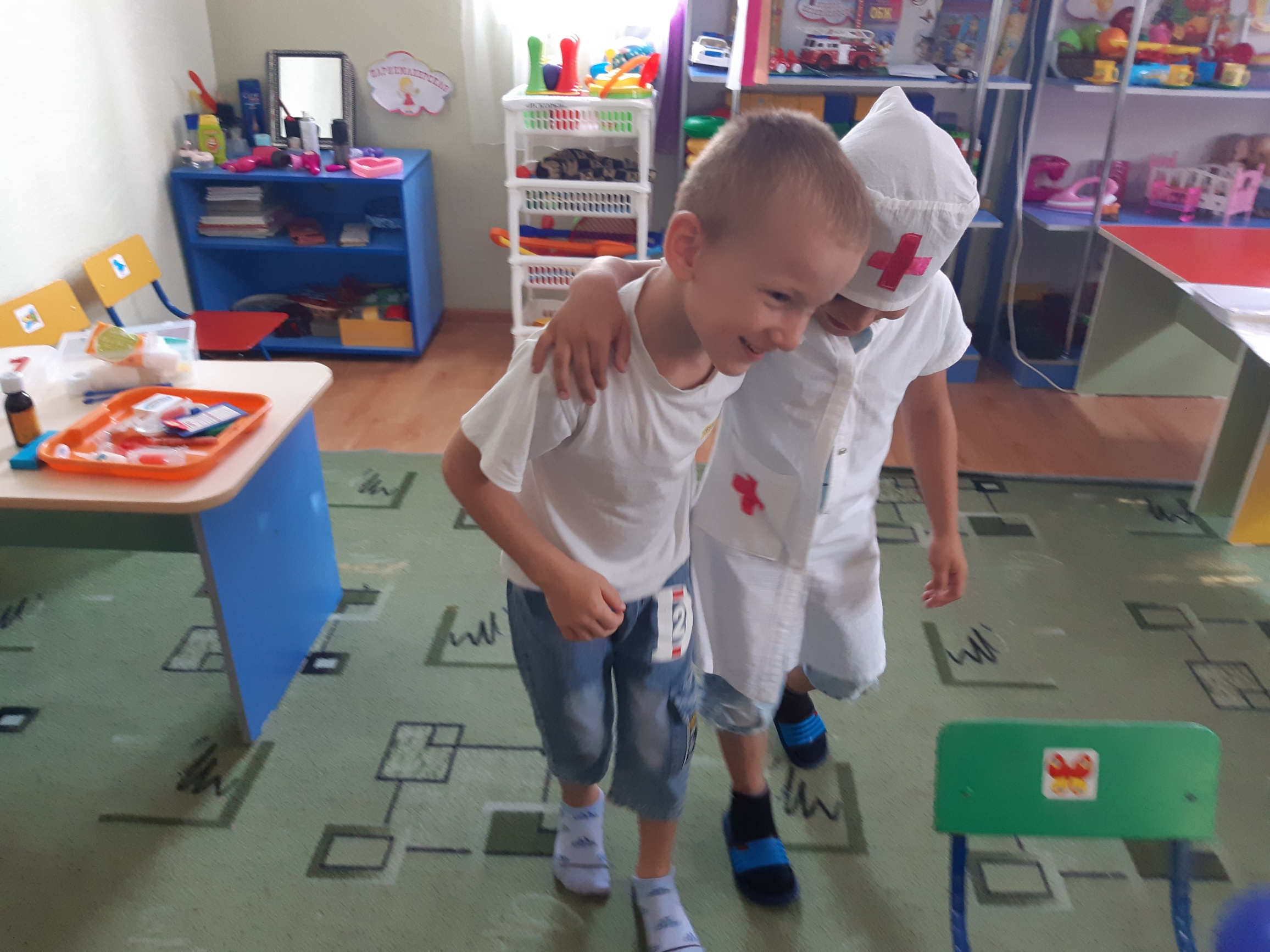 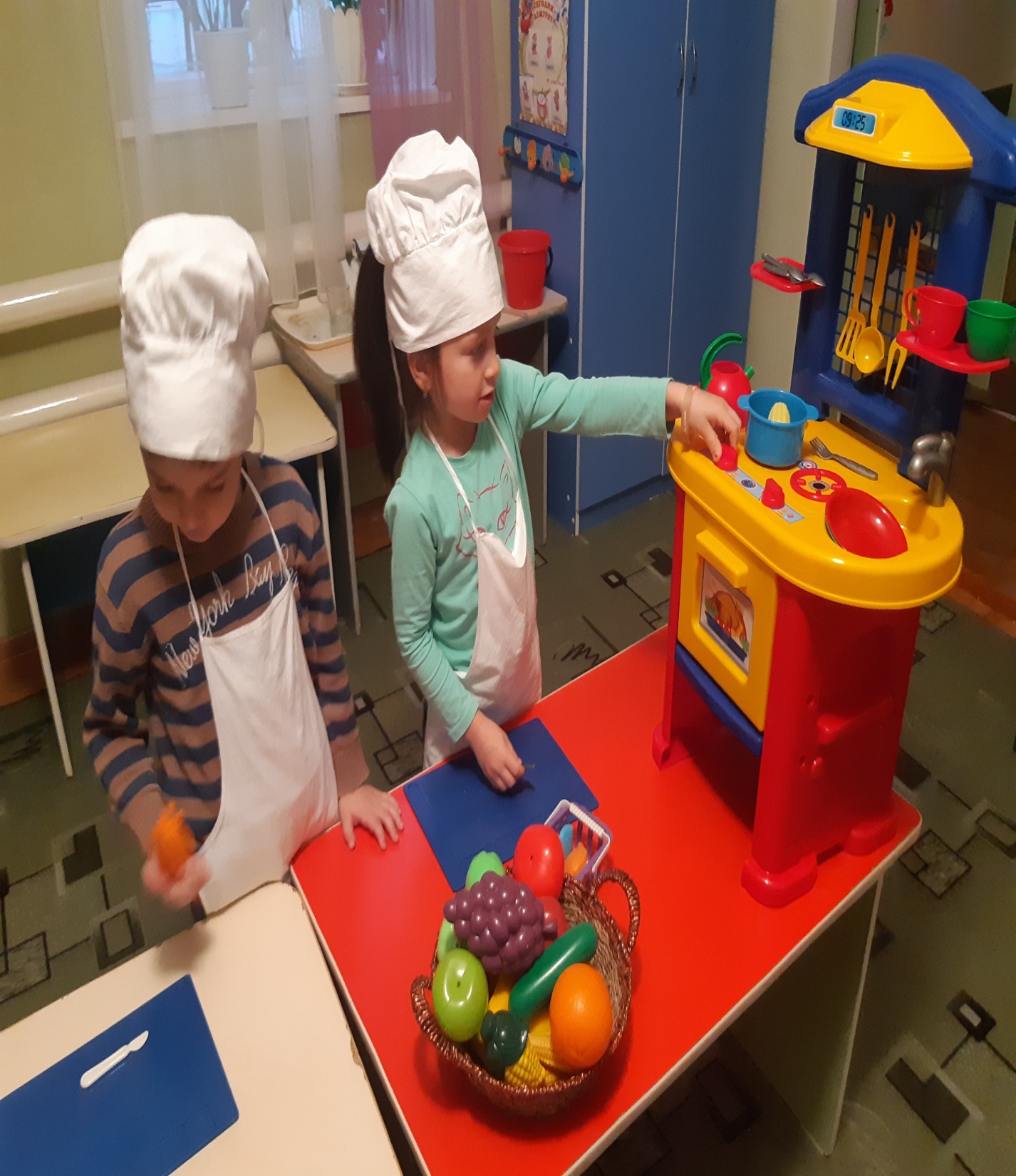 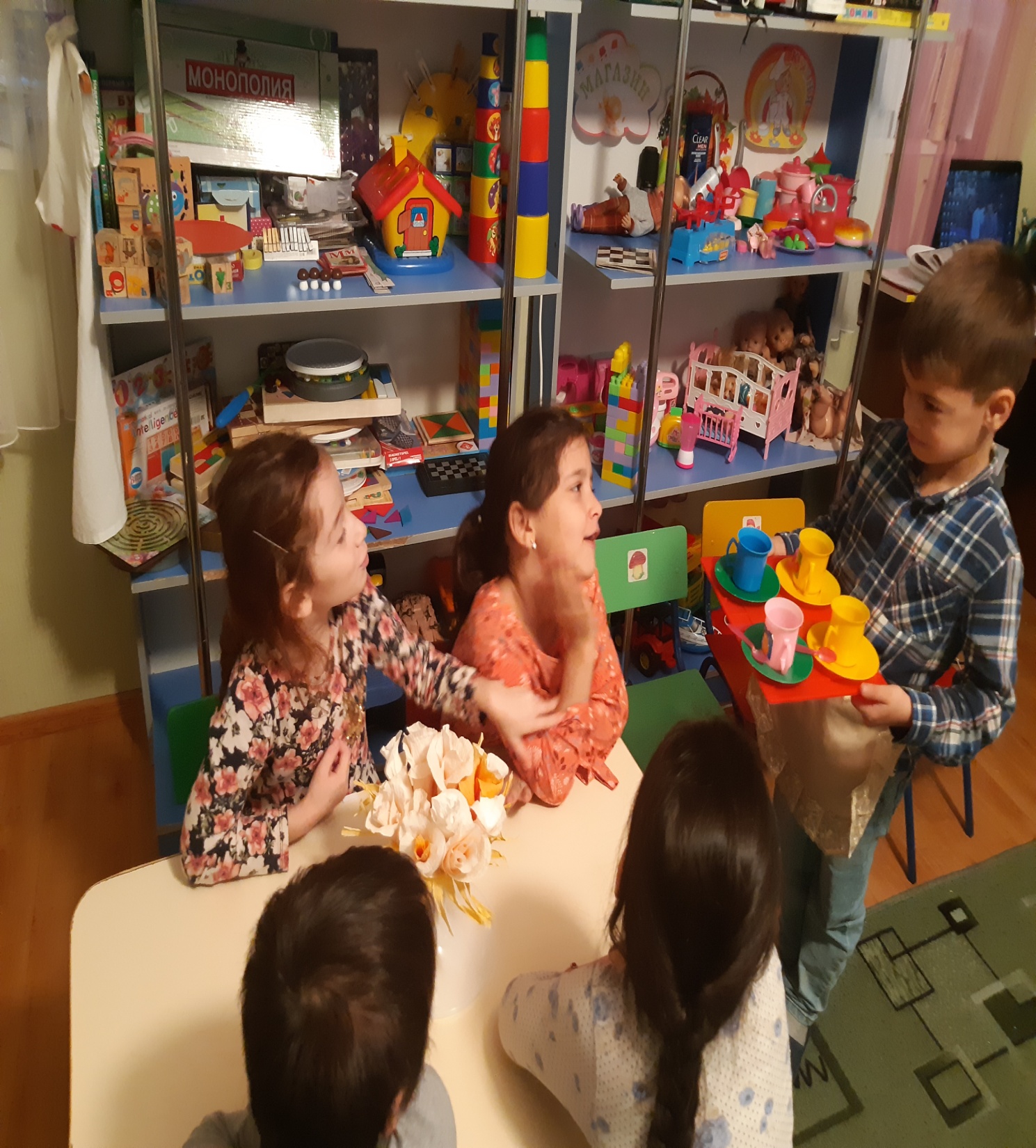 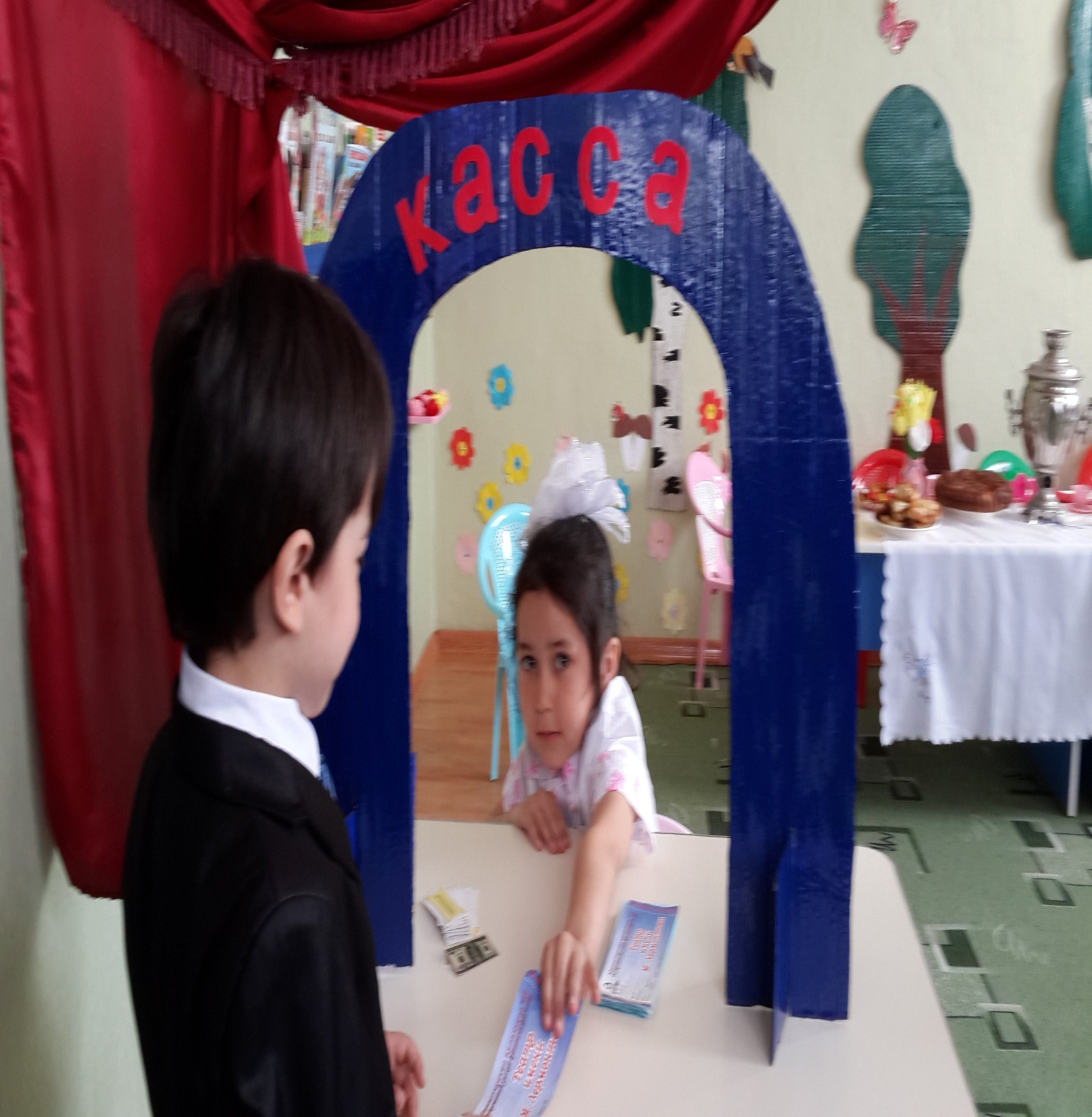 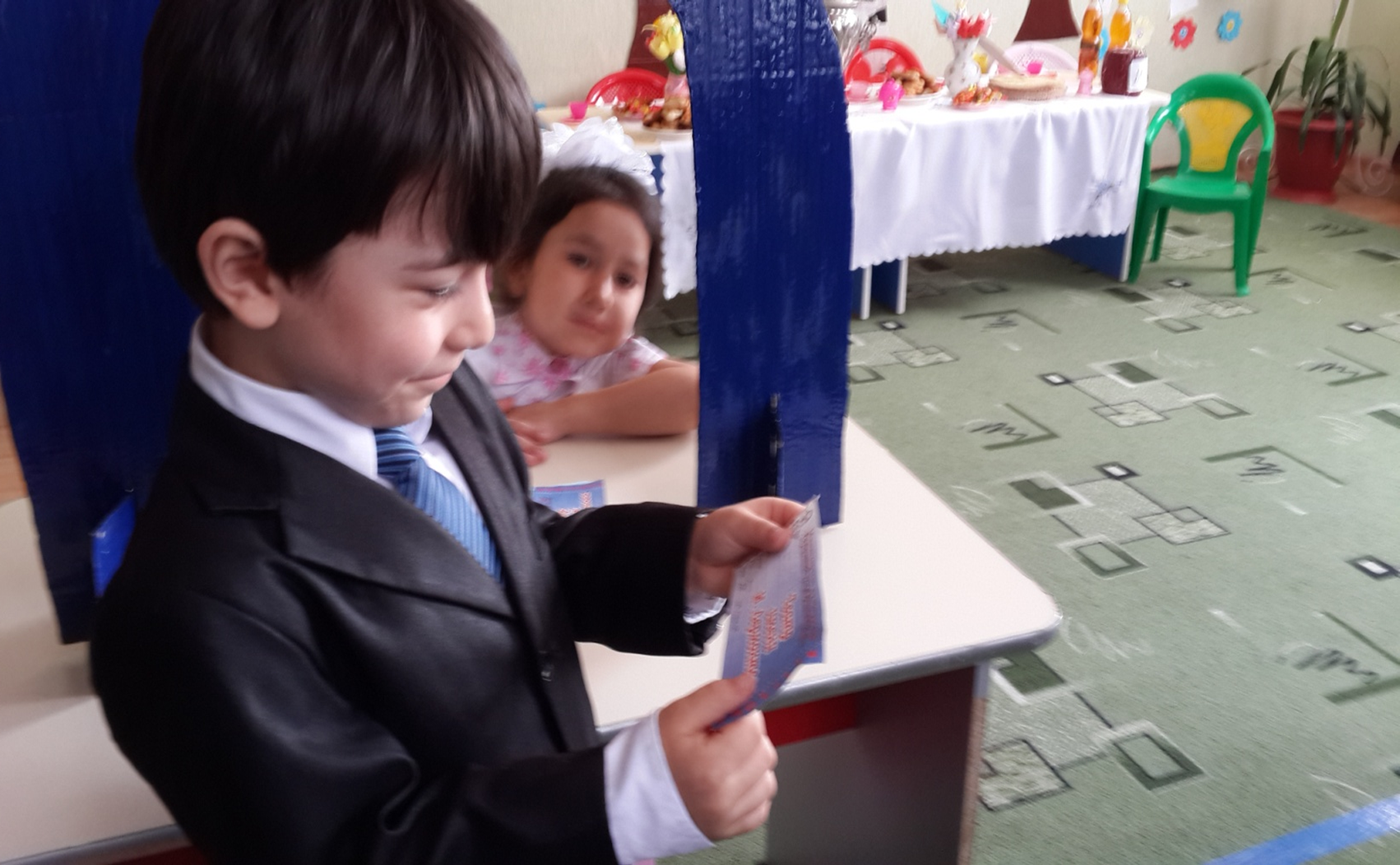 Раздел 12


      Художественно-творческое развитие детей..
                                             .
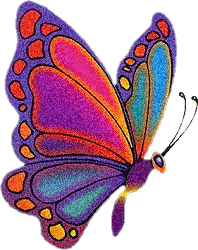 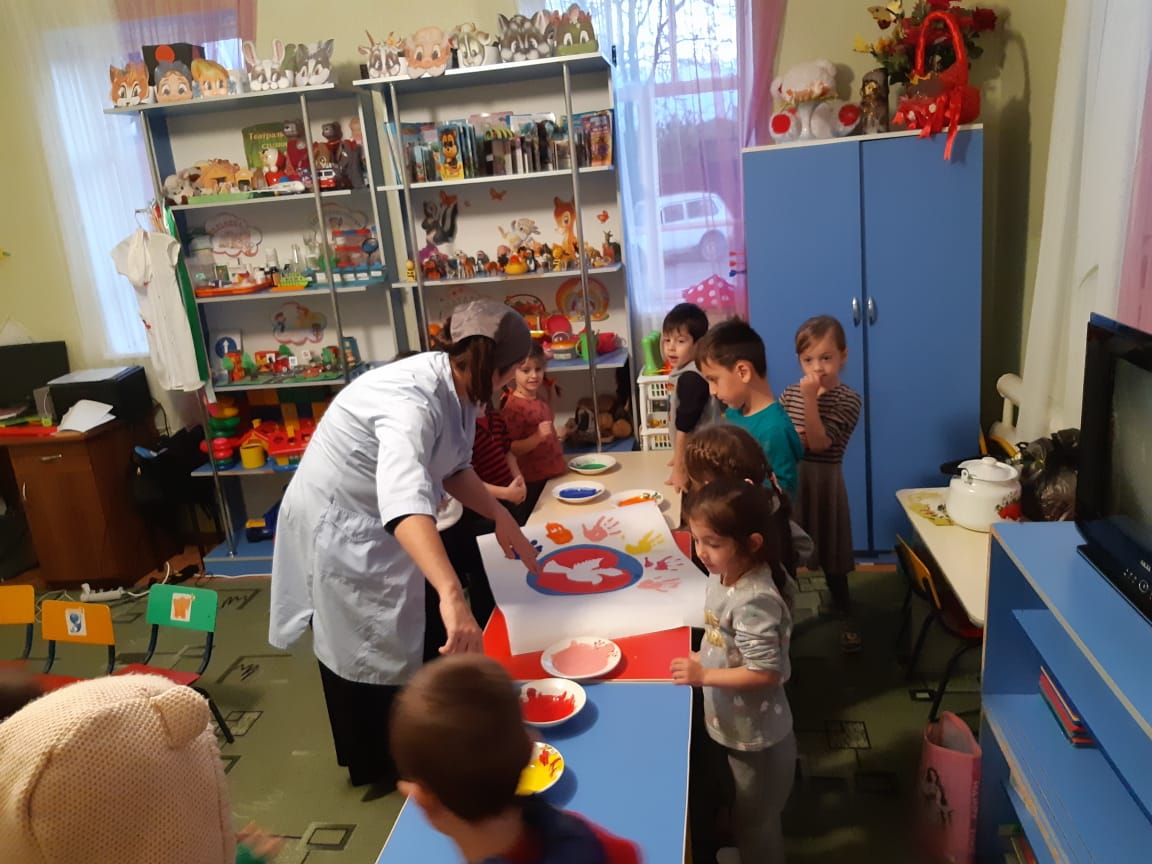 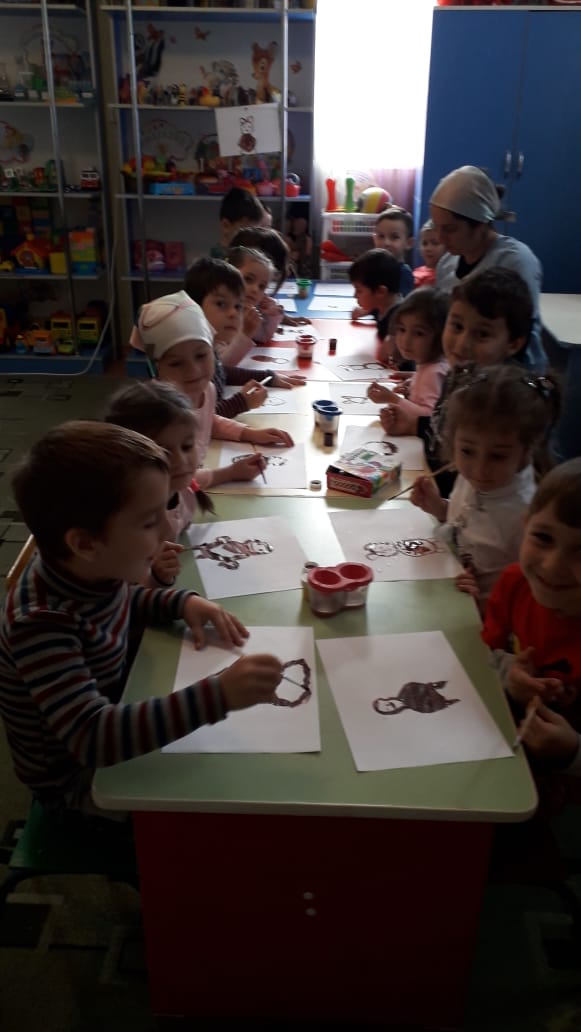 Раздел 13


      Трудовое воспитание.
                                             .
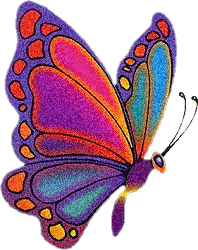 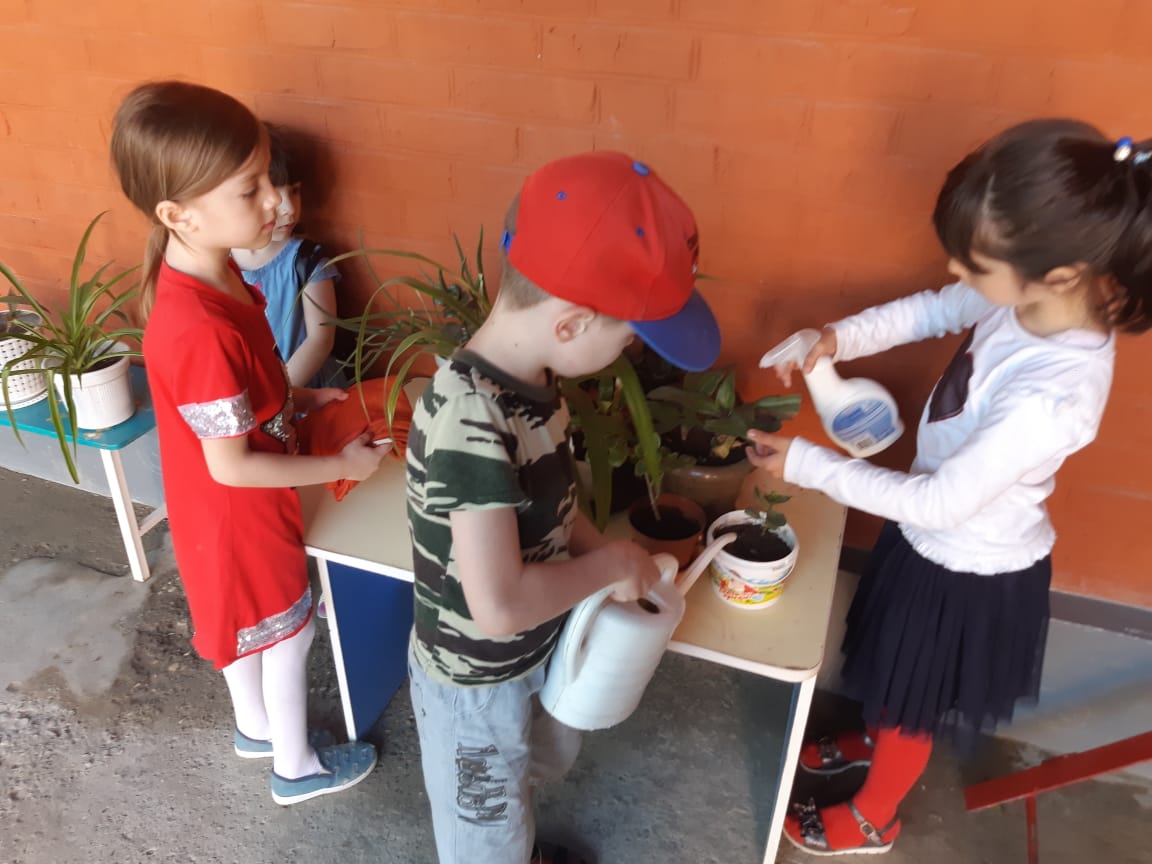 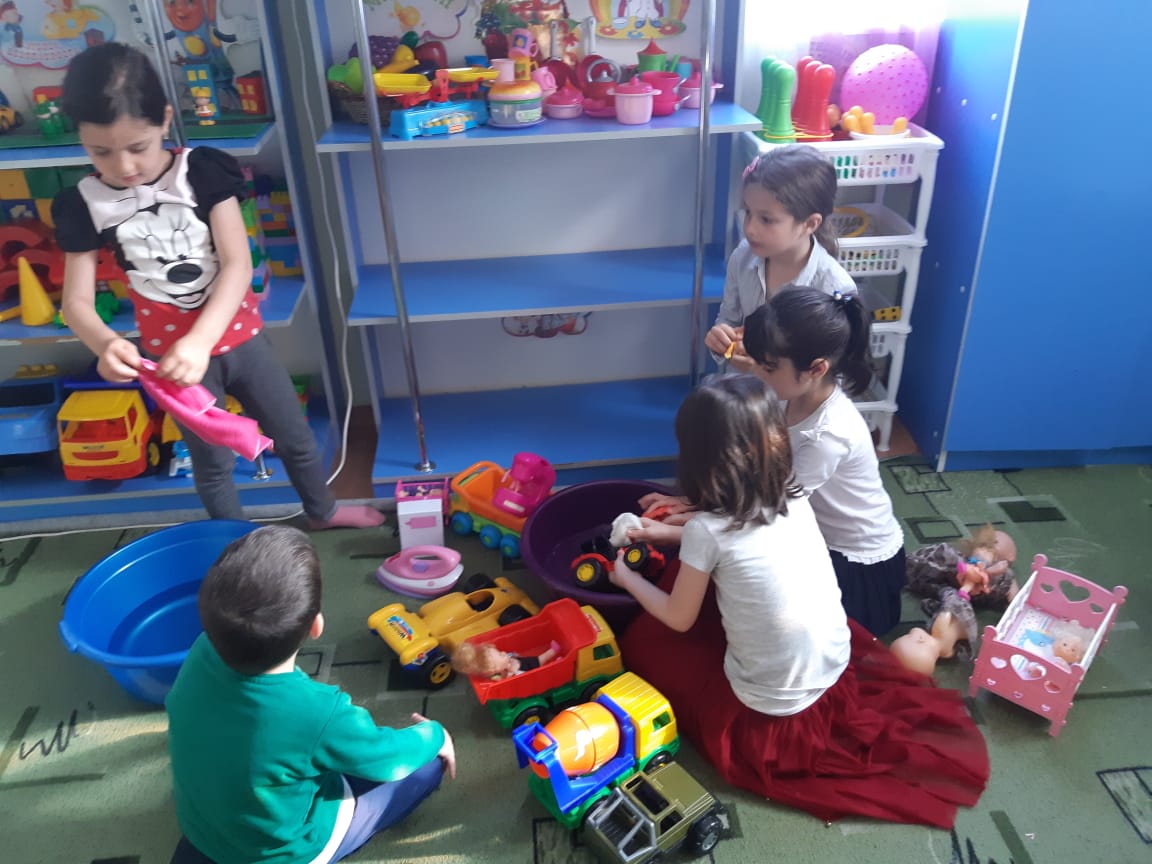 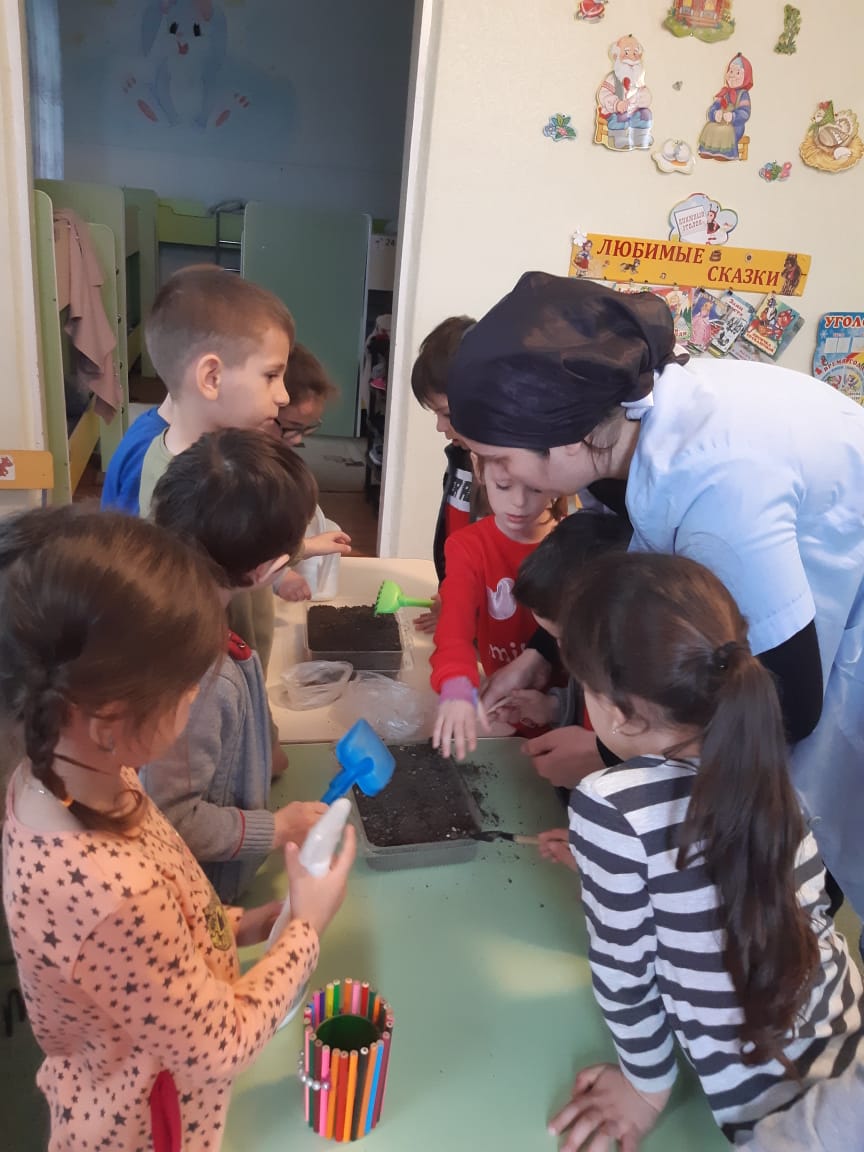 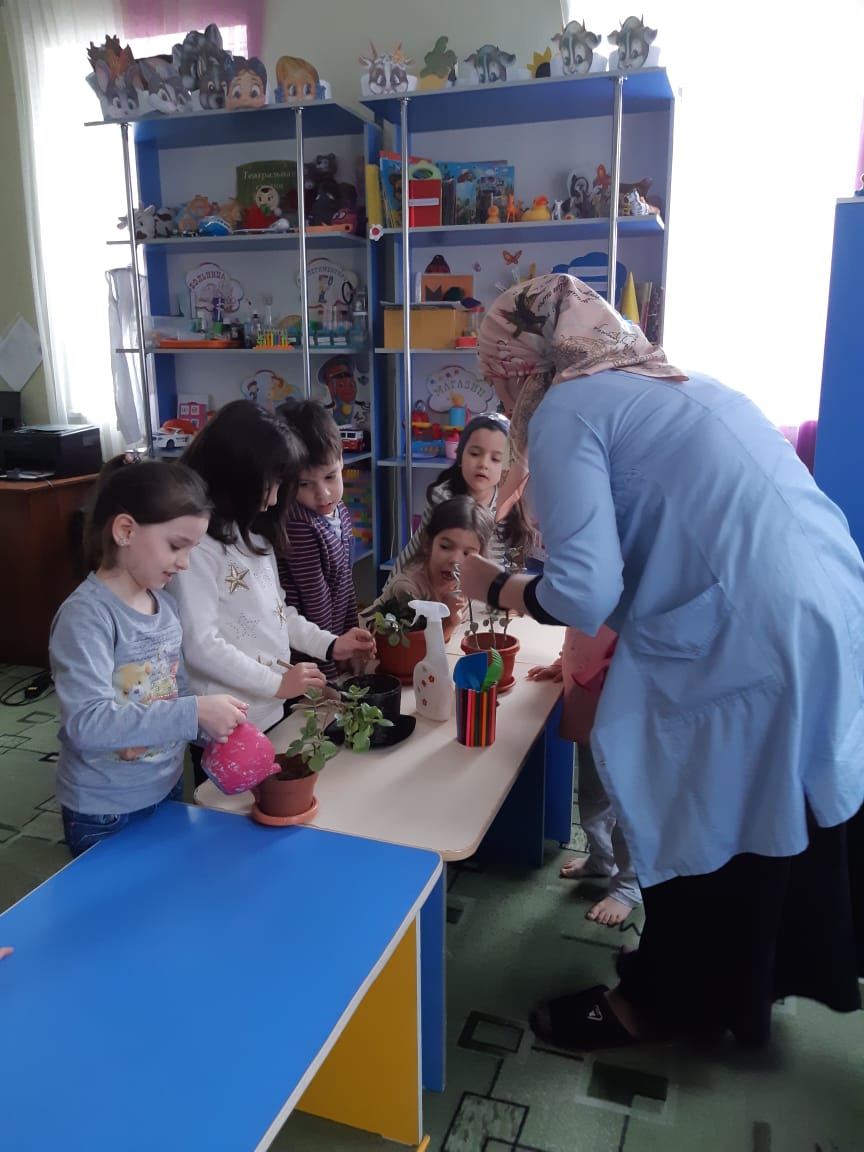 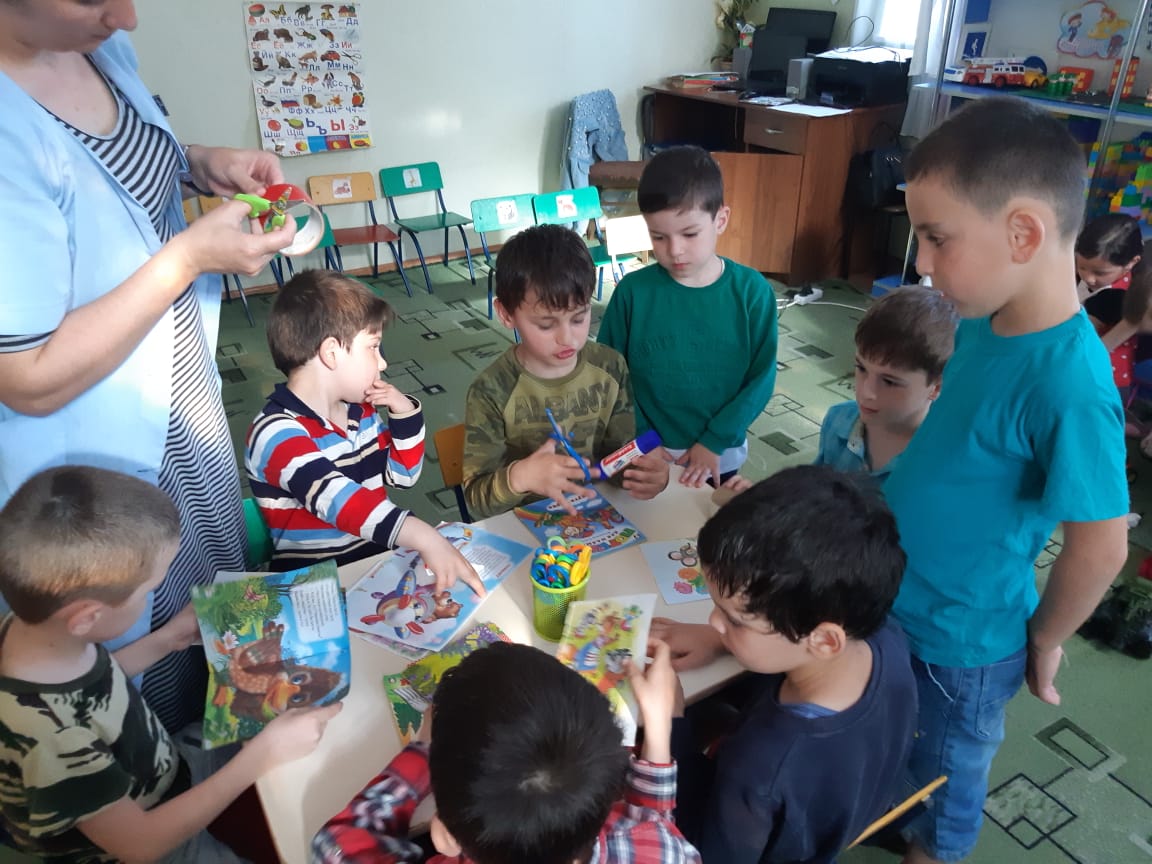 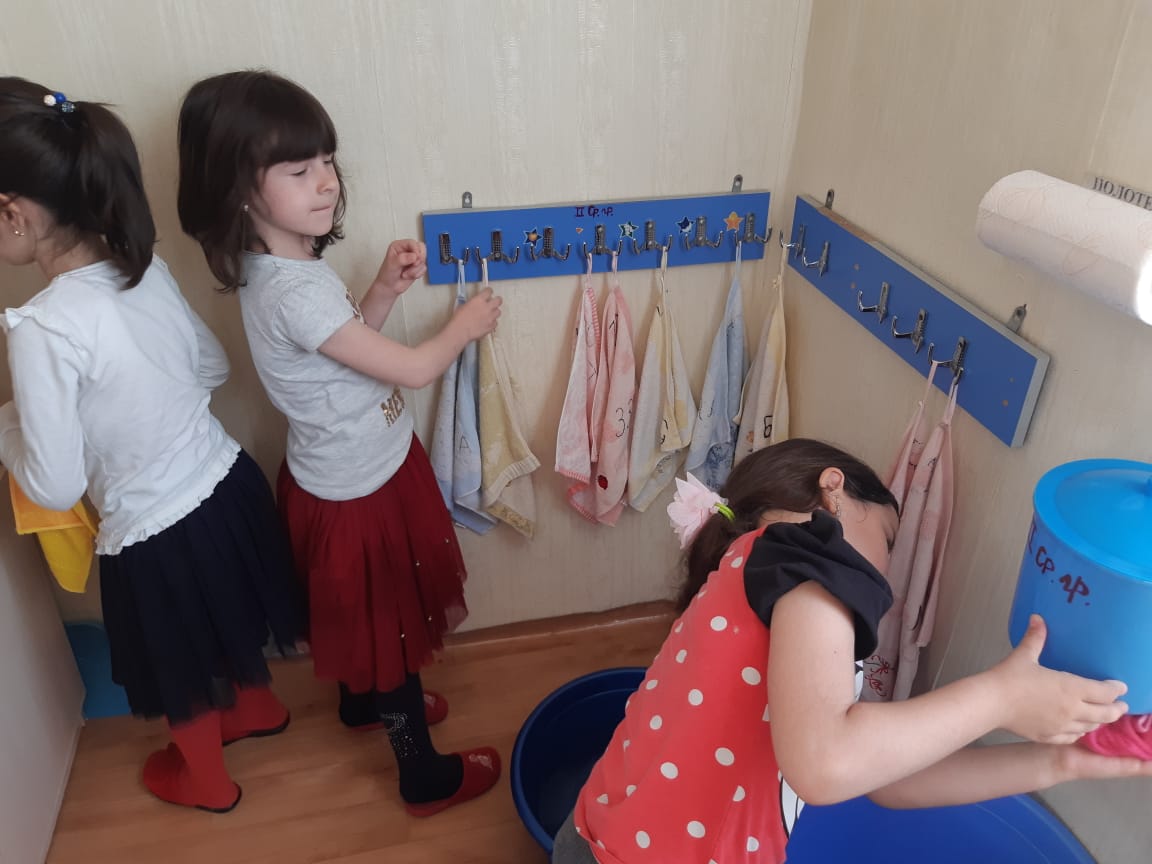 Раздел 14


      Участие в мероприятиях.
                                             .
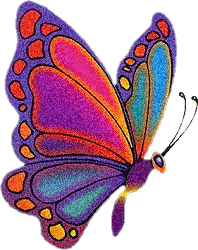 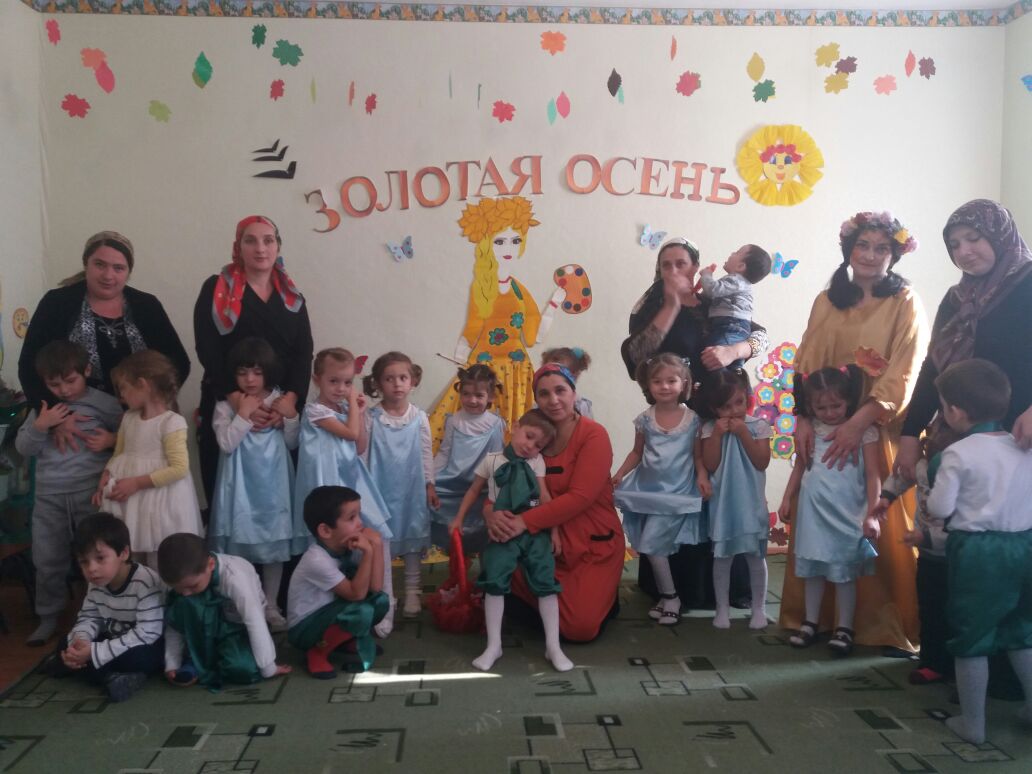 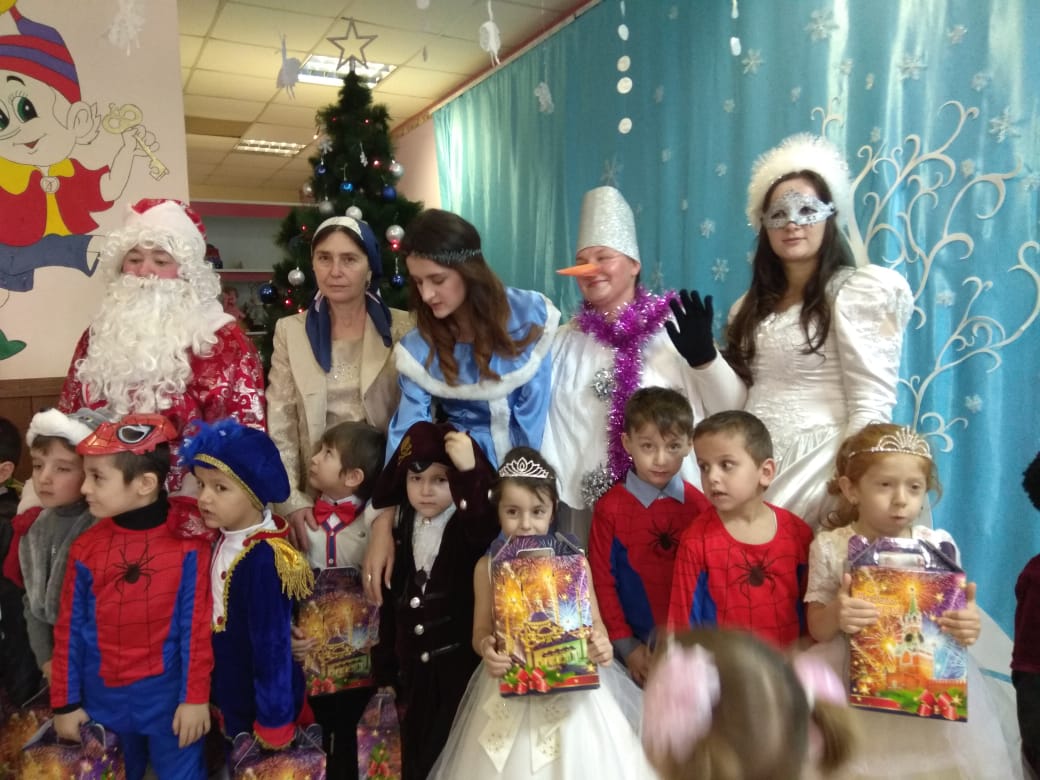 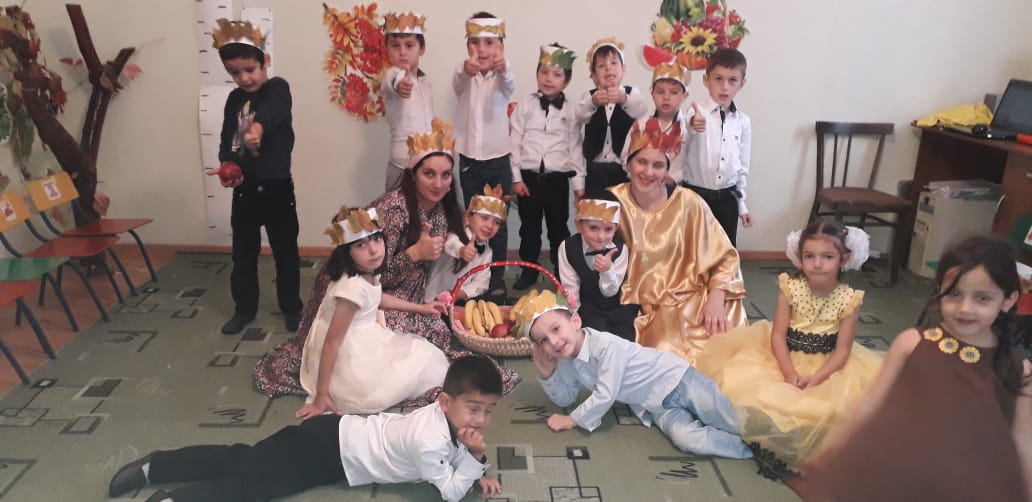 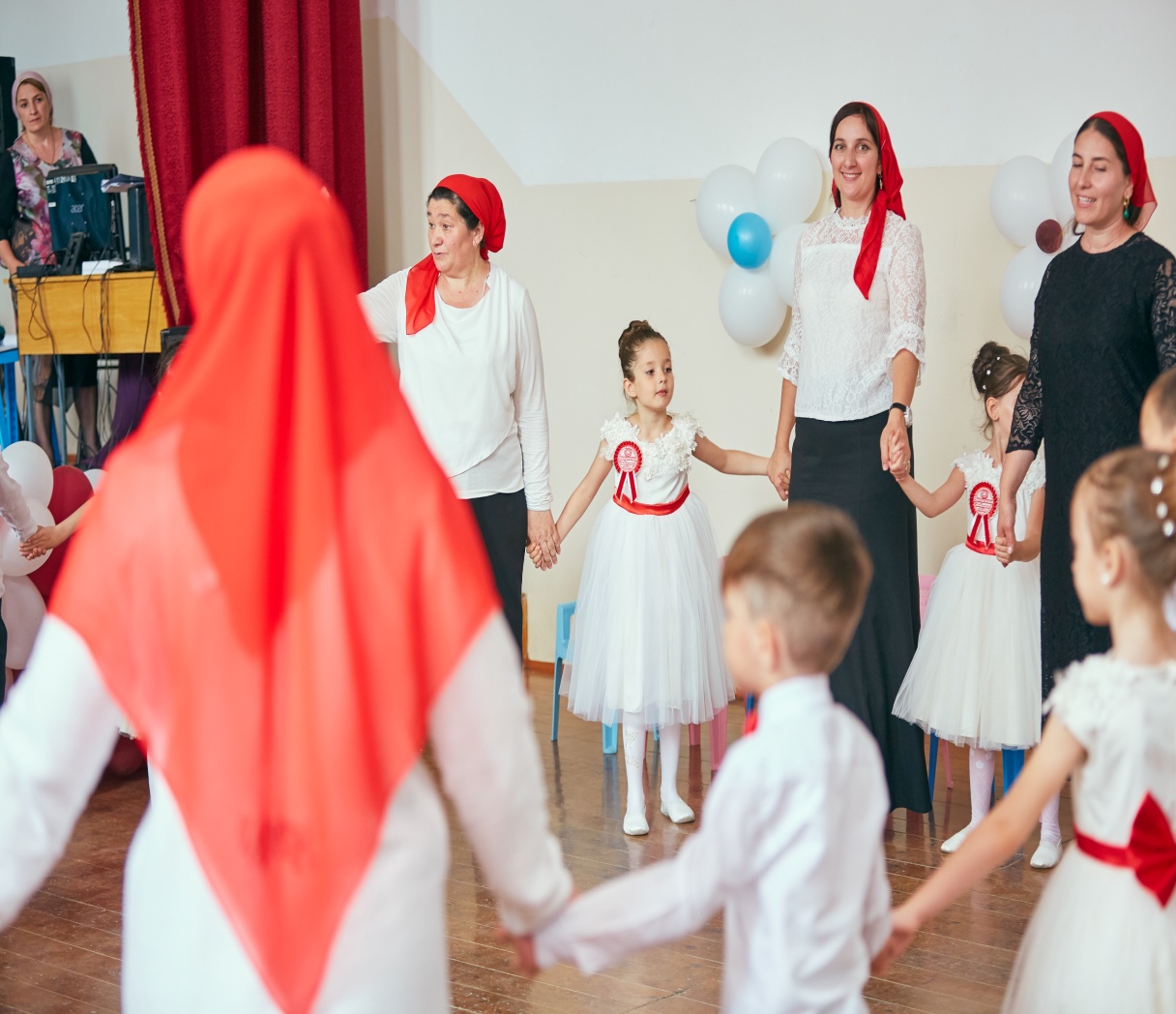 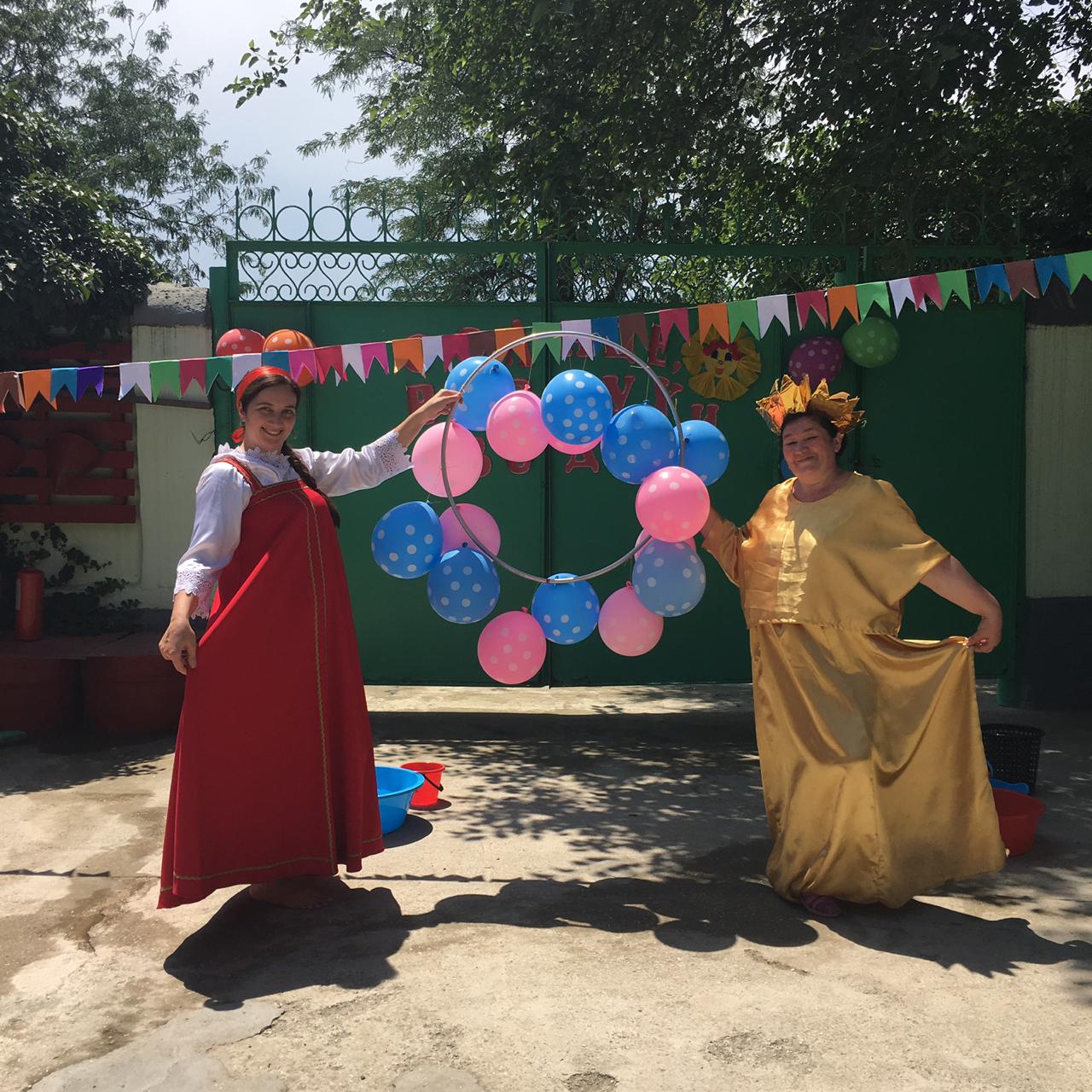 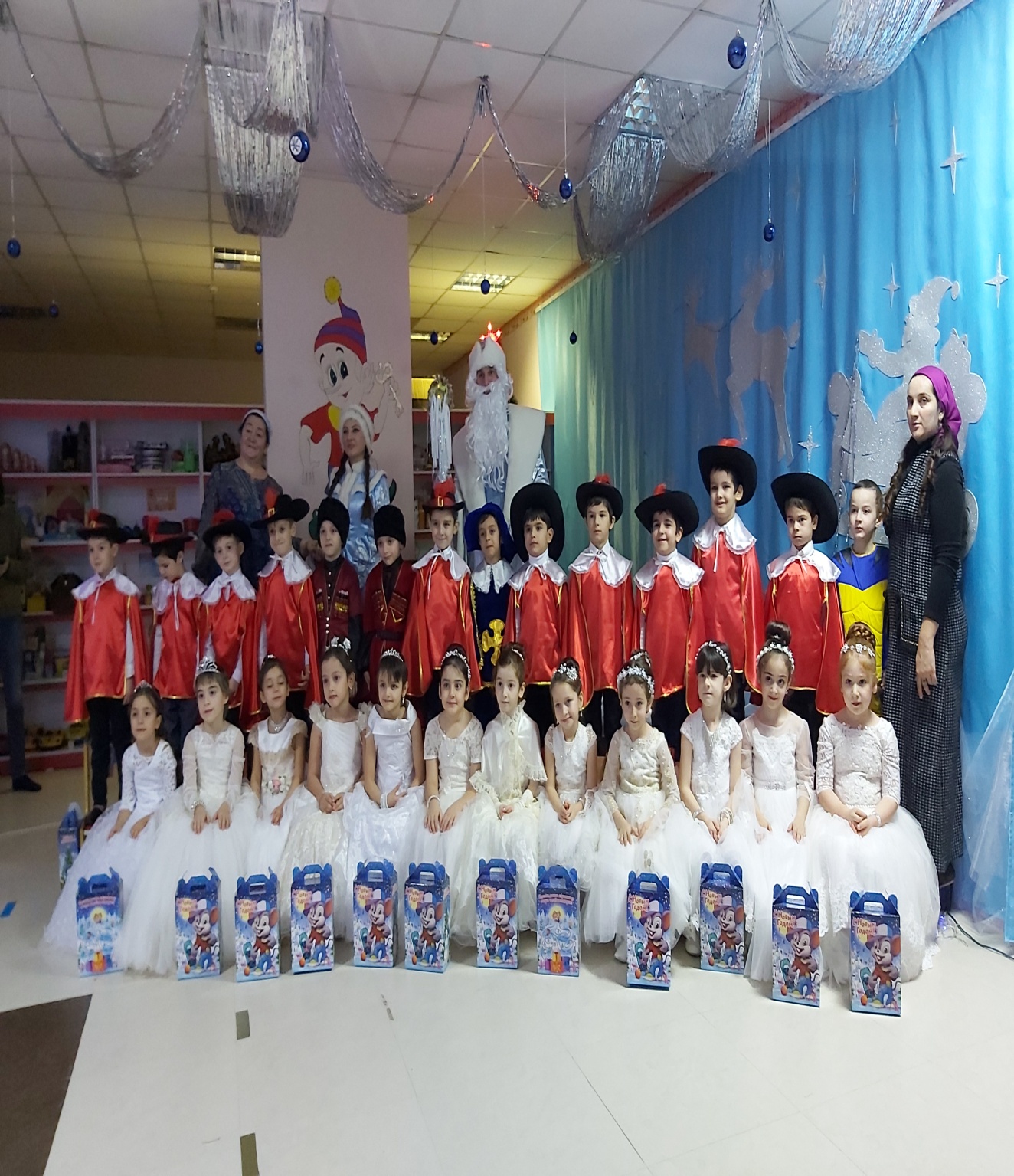 Раздел 15

 Д остижения воспитанников.
                                             .
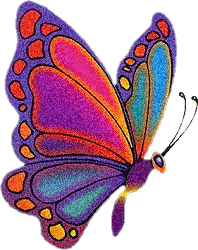 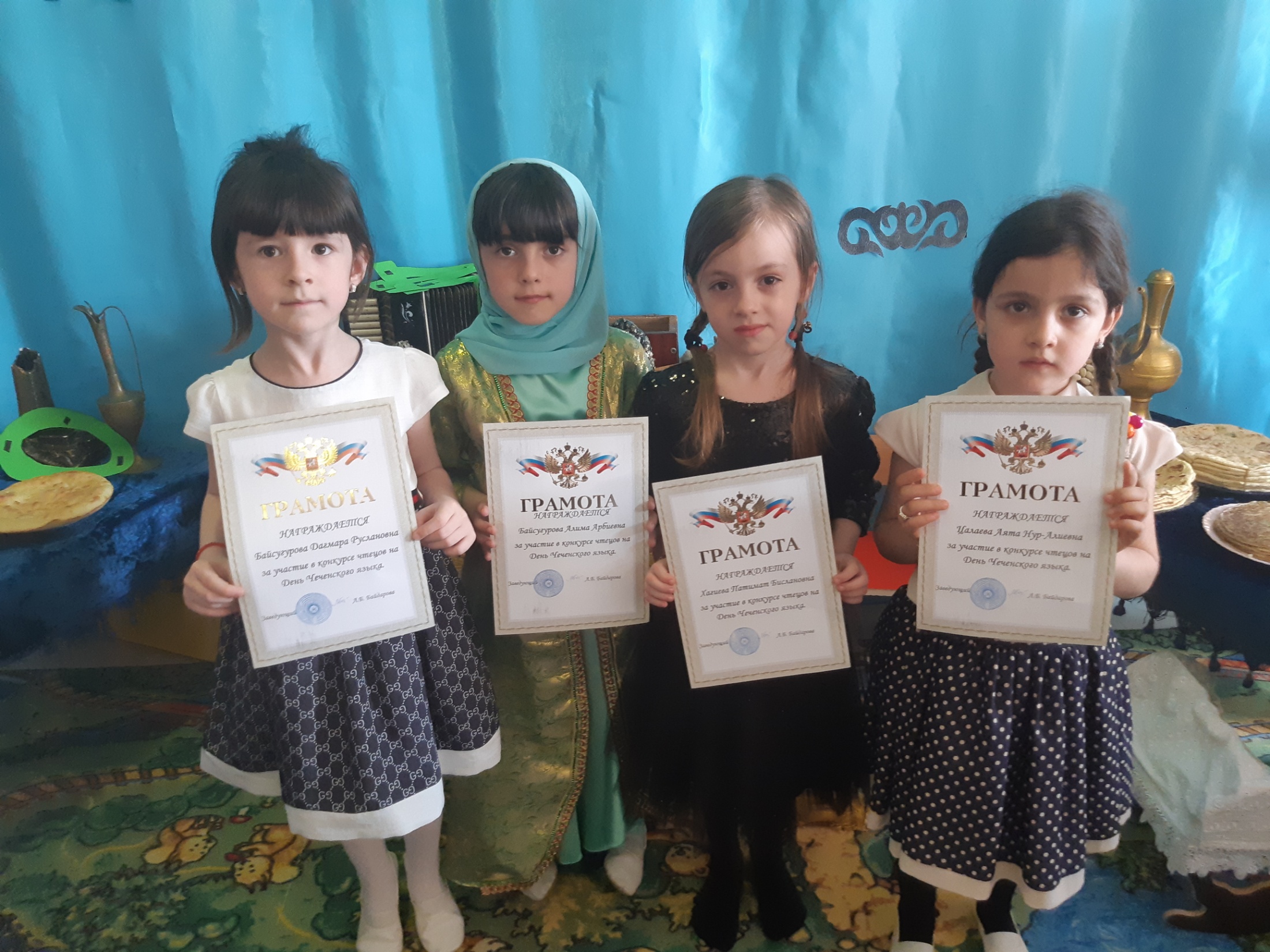 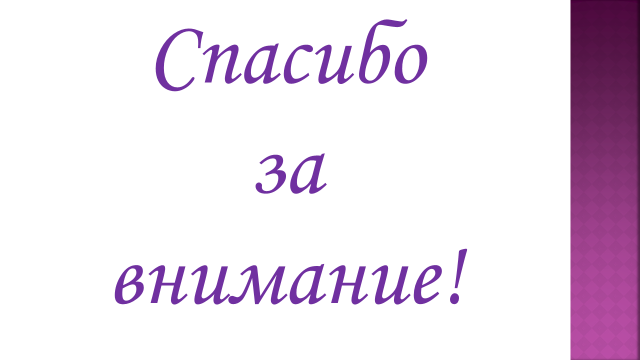